Experimental overview: what do we know about the initial stages of heavy ion collisions
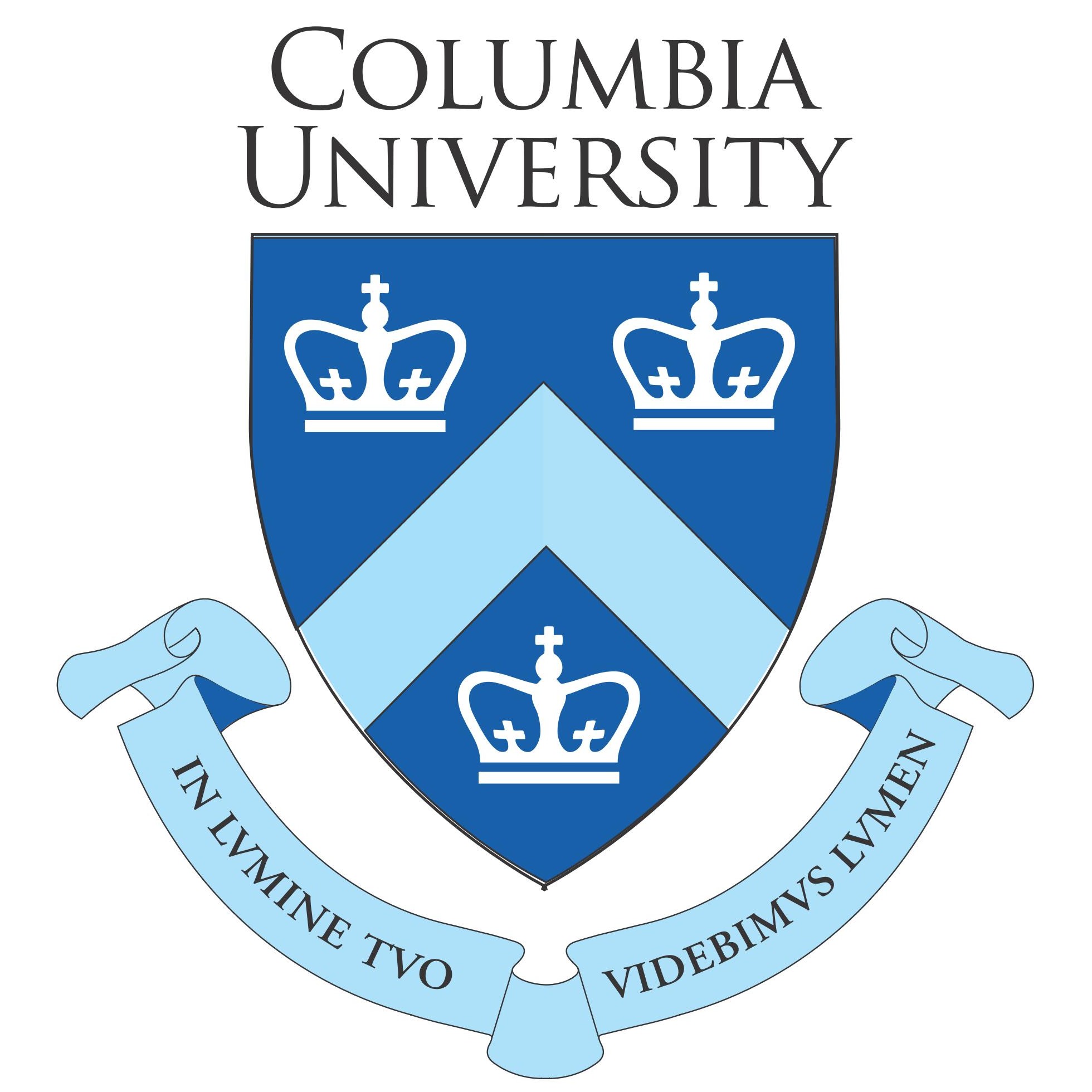 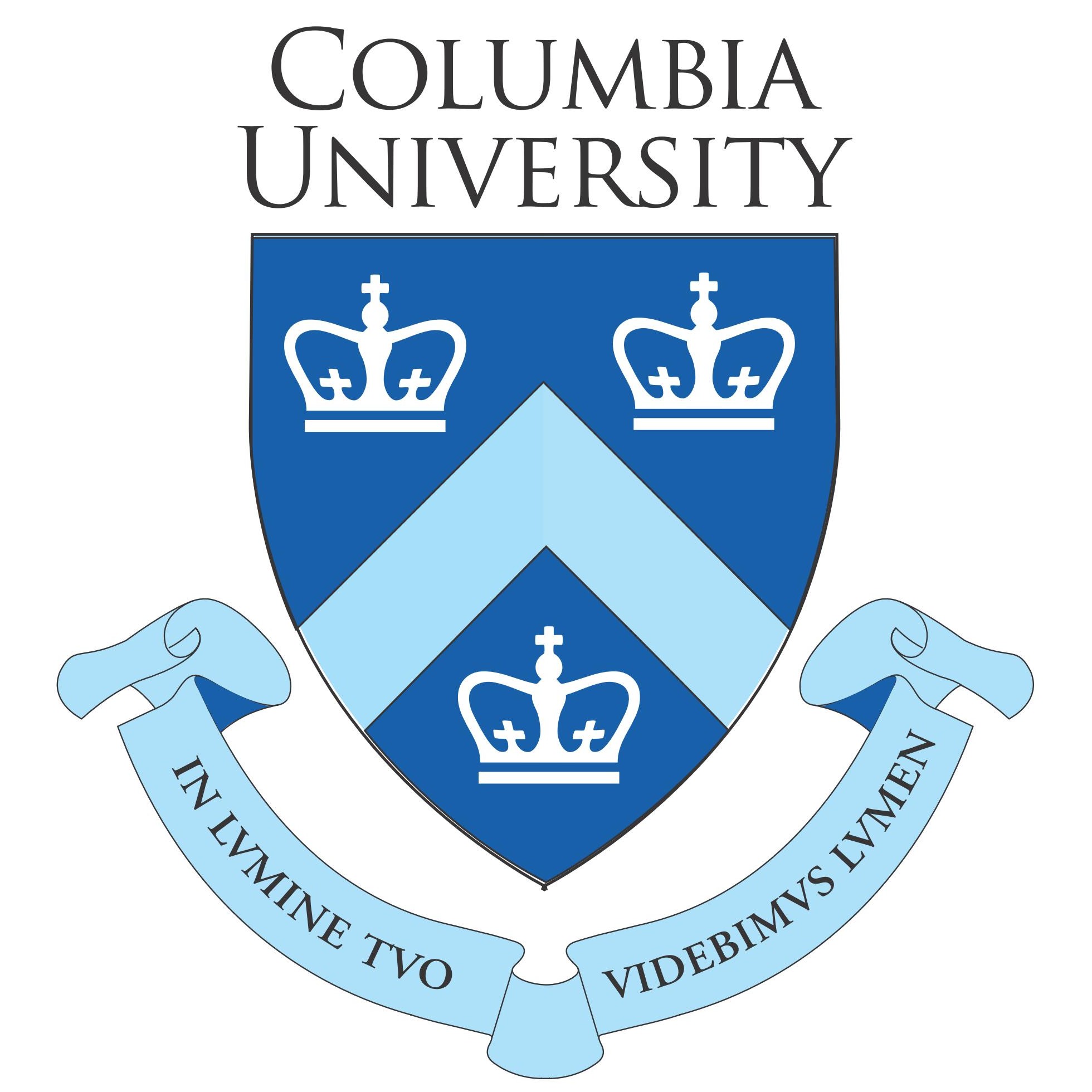 Soumya Mohapatra
(Columbia University)
IS-2019 

New York
24th June 2019
Understanding the initial stages of a HI collision
Main tool: Flow and Correlation measurements
Very sensitive to initial collision geometry and its fluctuations
Sensitive to hydrodynamic response 
    “Double edged sword” Sensitivity to both => difficult to constrain either
     How to proceed?
2
Understanding the initial stages of a HI collision
Main tool: Flow and Correlation measurements
Very sensitive to initial collision geometry and its fluctuations
Sensitive to hydrodynamic response 
    “Double edged sword” Sensitivity to both => difficult to constrain either
     How to proceed?

More careful look at previous measurements
Measure new observables:  
That are more sensitive to initial conditions than to response and vice-versa
Ex: vn-vm correlations, symmetric & asymmetric cumulants + …
Measure across different systems
Xe+Xe (LHC), Cu+Au, Cu+Cu, U+U (RHIC)
Correlation in Small systems
p+A, d+A, 3He+A, pp

+ Many other measurements: Femtoscopy, HF flow, v1.
3
Scaling behavior in vn{2}
4
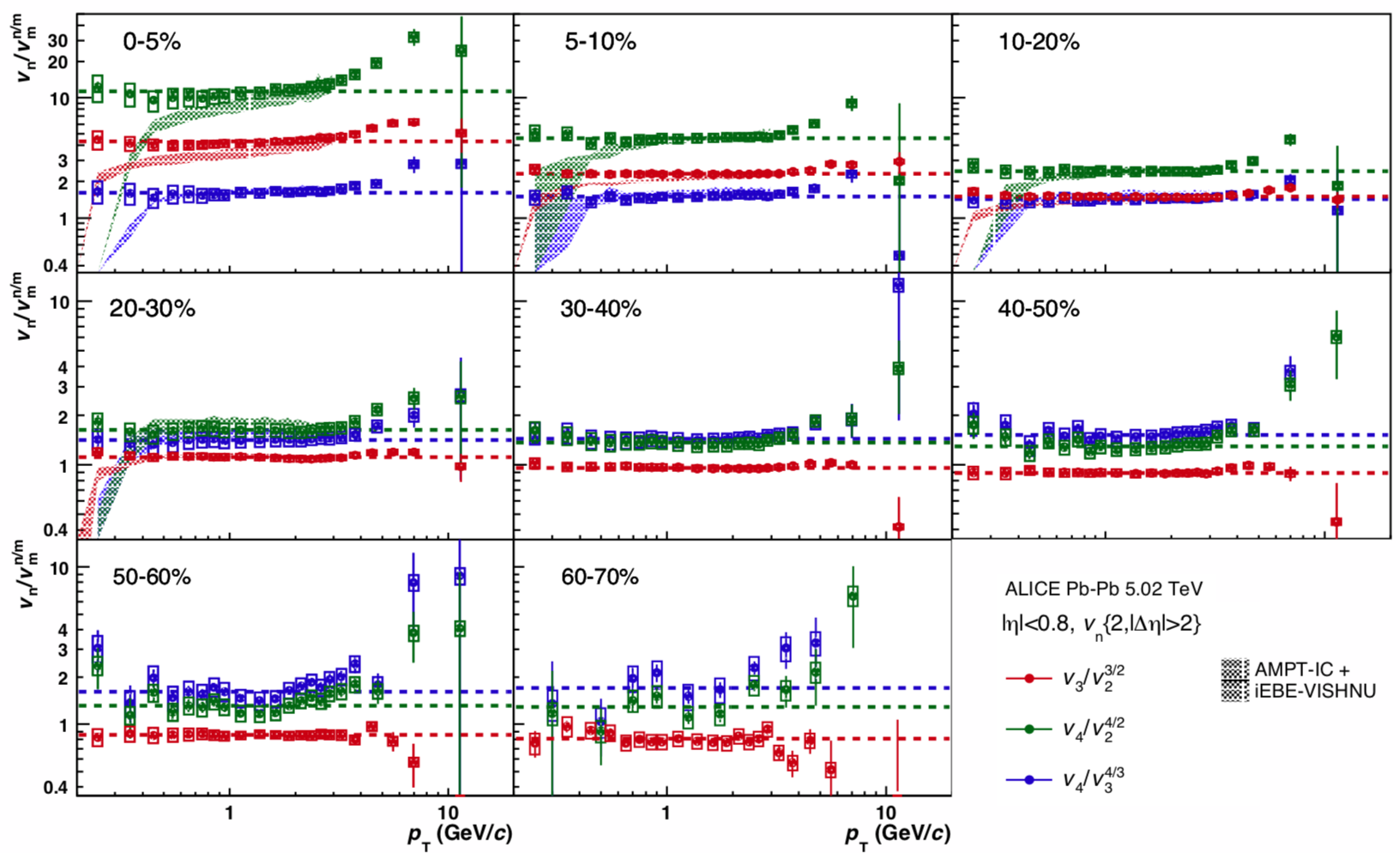 Observe scaling :
vn/vmn/m is constant
independent of pT, 

Also observe that at 
low-pT: vn(pT)~pTn/3

However scaling works out to higher pT values and is more precise than this power law behavior
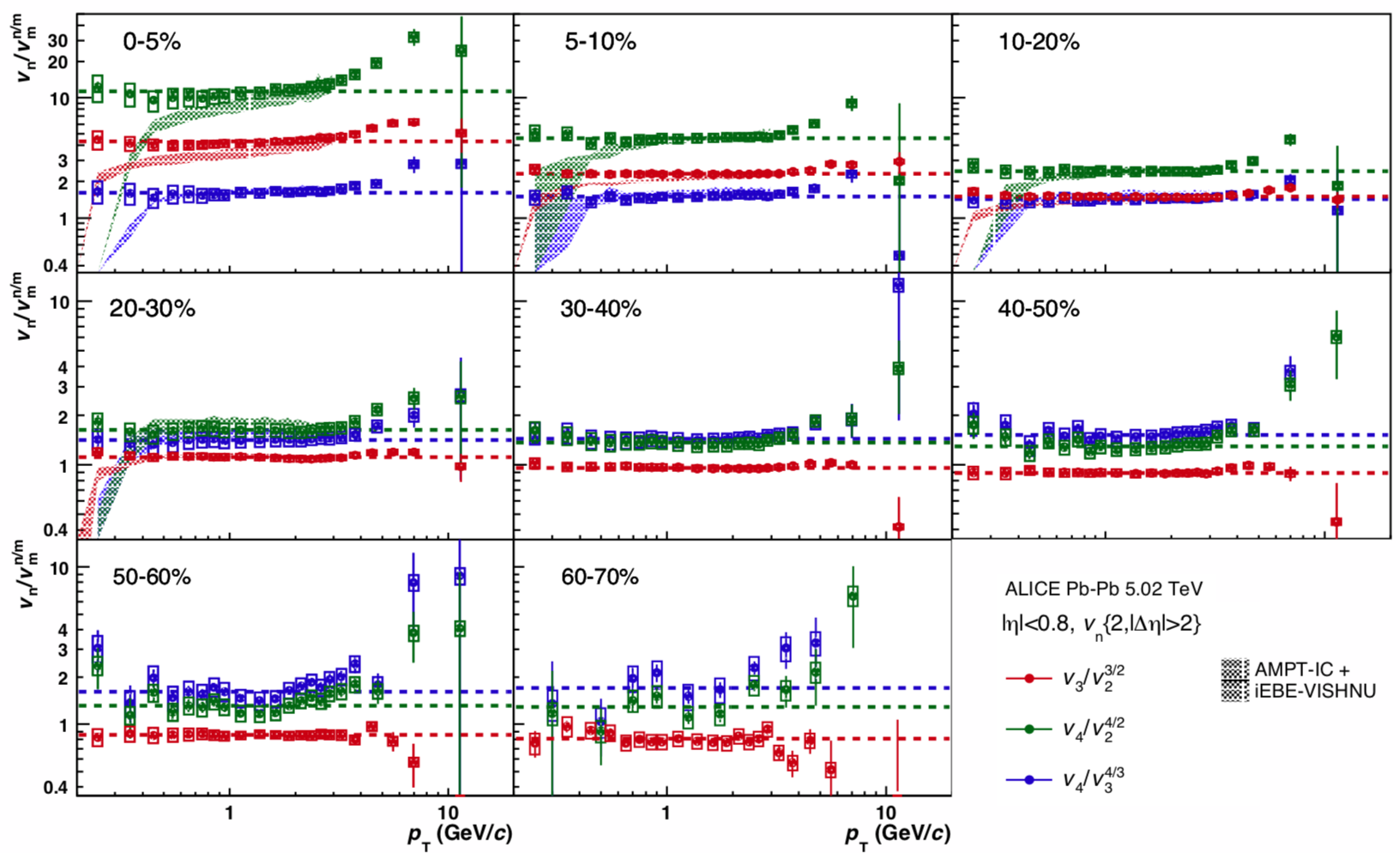 Viscous hydro calculations (shaded bands) reproduce
Scaling over 0.5-3 GeV range.
ALICE
arXiv:1804.02944
Scaling works even well outside hydro regime.
Universal shape in hydro response?
5
Shape of vn(pT) changes across different centralities
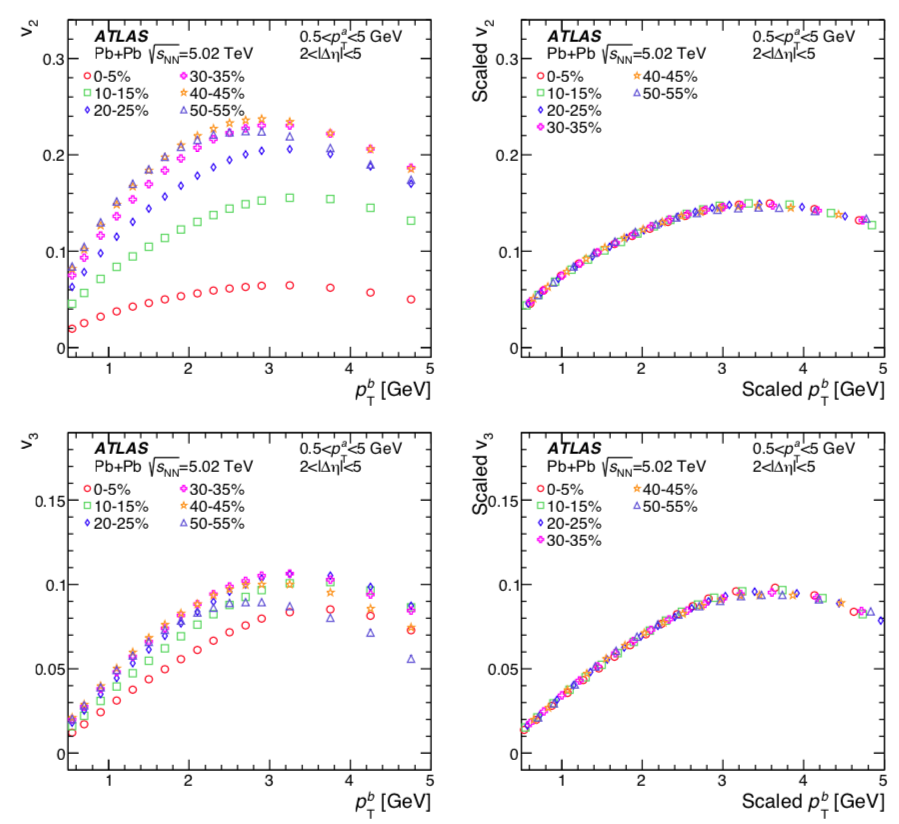 ATLAS
arXiv:1808.03951
Universal shape in hydro response?
6
Shape of vn(pT) changes across different centralities

Identical shape of v2 across different centralities up to overall scaling along axes
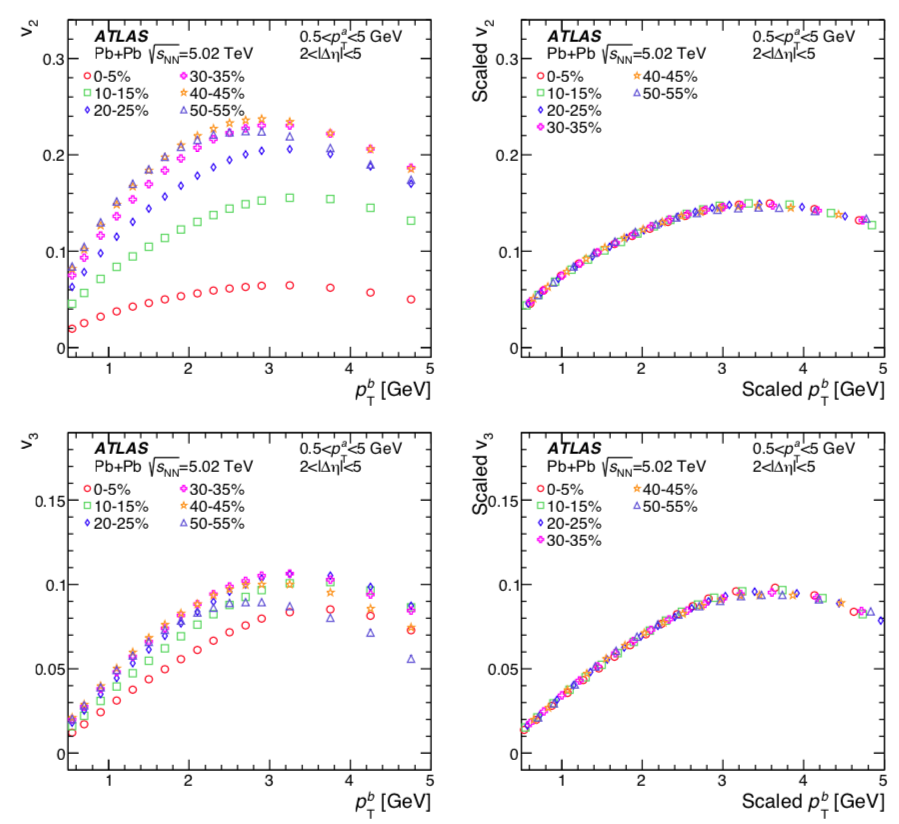 ATLAS
arXiv:1808.03951
Universal shape in hydro response?
7
Shape of vn(pT) changes across different centralities

Identical shape of v2 across different centralities up to overall scaling along axes

Scaling also  holds for v3

Origin of such scaling is unclear

Only two free parameters that determine what changes from one centrality to another
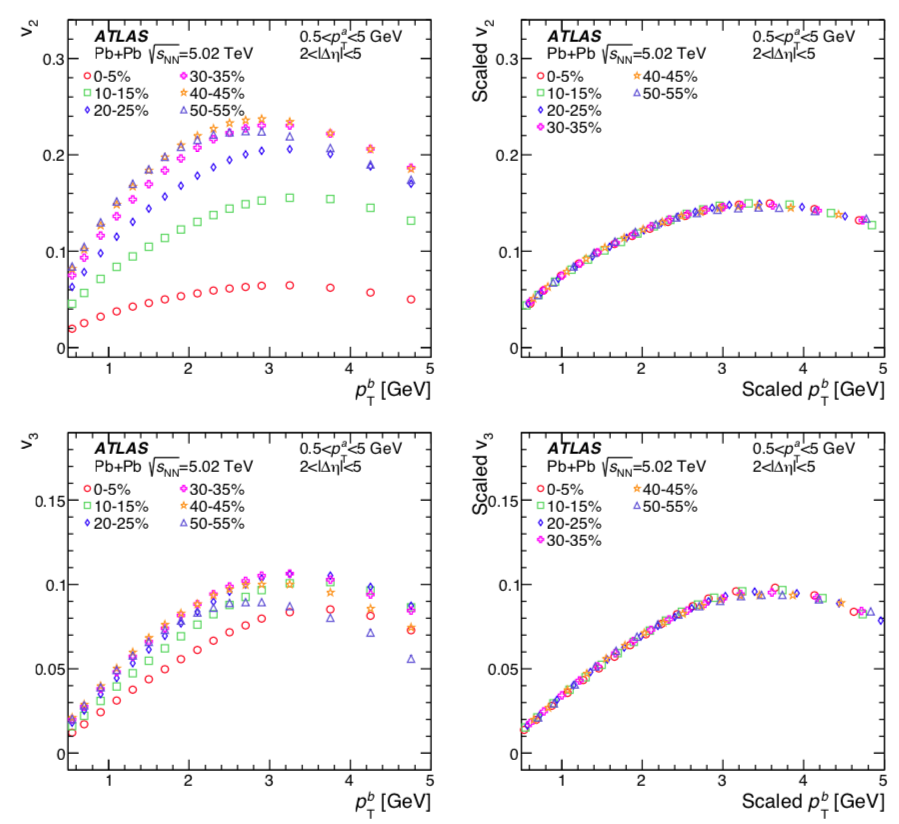 ATLAS
arXiv:1808.03951
Higher order cumulants
8
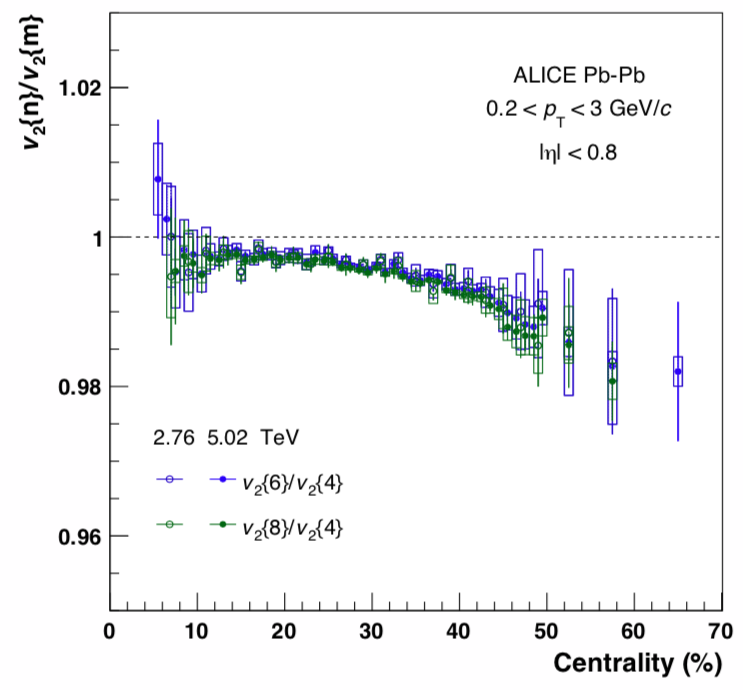 Very precise measurements of higher order flow.
For  Bessel-Gaussian fluctuations: v2{4}=v2{6}=v2{8}

See deviations of  up to 2% that increase from central → mid-central→ peripheral.

No dependence on collision energy!
ALICE
arXiv:1804.02944
Measurements are now precise enough to observe small deviations from gaussian behavior!
Higher order cumulants
9
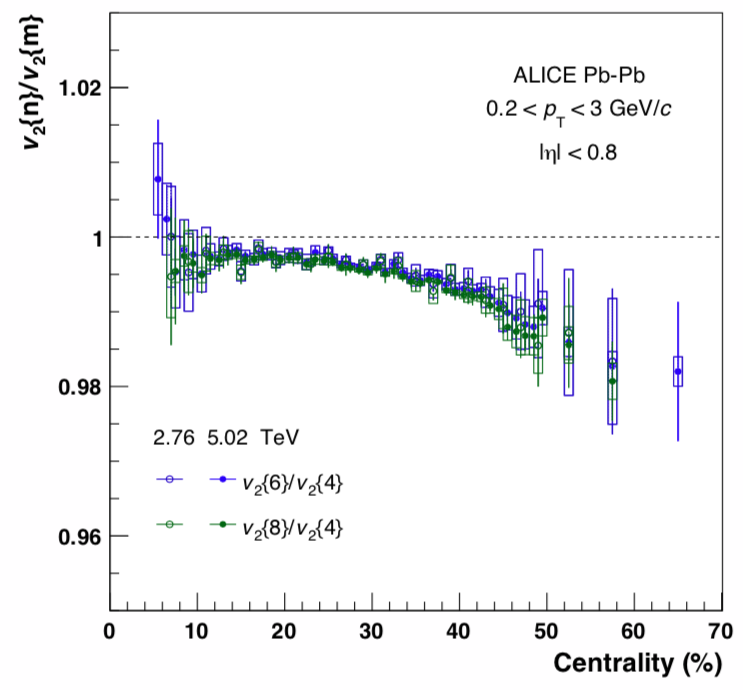 Very precise measurements of higher order flow.
For  Bessel-Gaussian fluctuations: v2{4}=v2{6}=v2{8}

See deviations of  up to 2% that increase from central → mid-central→ peripheral.

No dependence on collision energy!
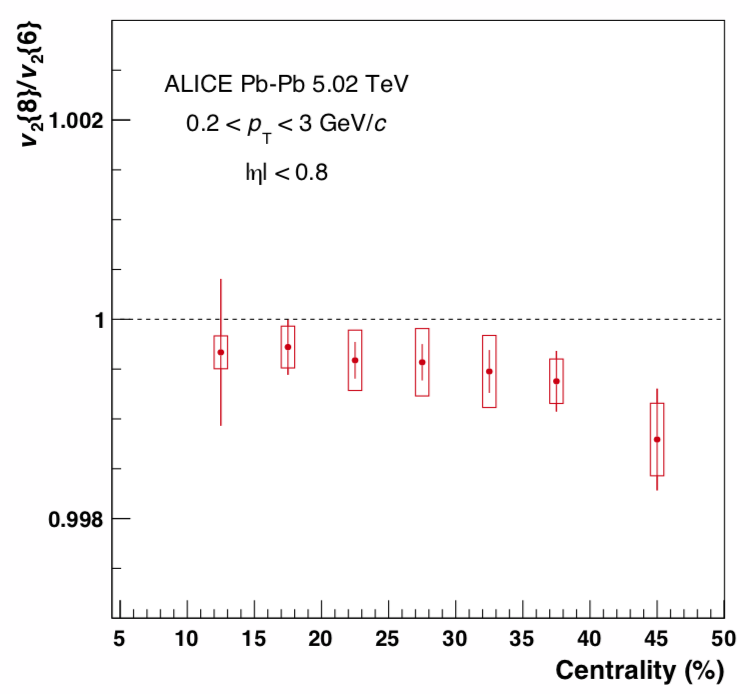 ALICE
arXiv:1804.02944
Measurements are now precise enough to observe small deviations from gaussian behavior!

Also see 0.05% difference between v2{6} and v2{8}.

Tighter constraint on models!
Measure skewness of distributions
10
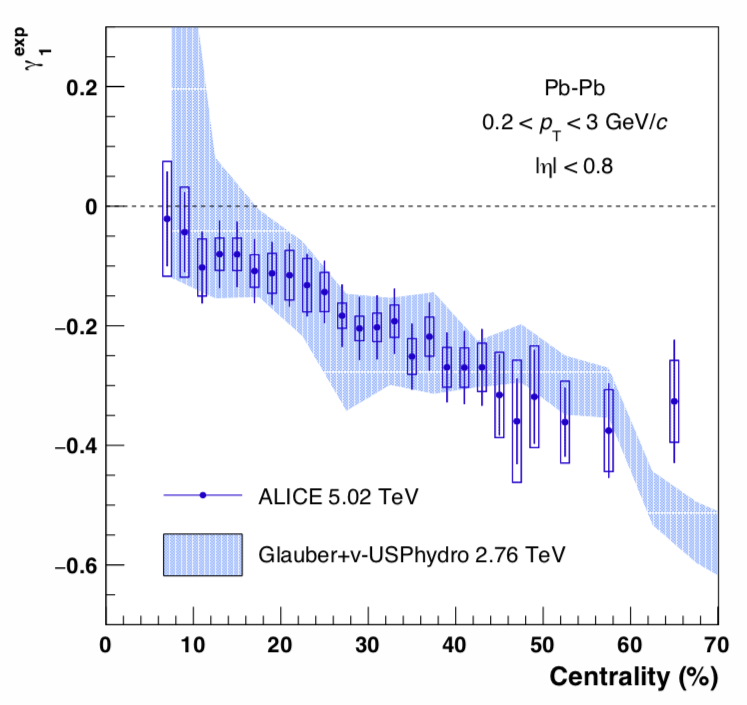 ALICE arXiv:1804.02944
Quantify deviations from Bessel-gaussian behavior  by skewness : 𝛾1

Observed to be negative: 
Distribution is left-skewed,
This is expected

Well reproduced by Glauber-IC+USPHydro
Measure skewness of distributions
11
Giacalone et. al. 
Phys. Rev. C 95, 014913 (2017)
Quantify deviations from Bessel-gaussian behavior  by skewness : 𝛾1

Observed to be negative: 
Distribution is left-skewed,
This is expected

Well reproduced by Glauber-IC+USPHydro

Driven by initial geometry but sensitive to hydro as well
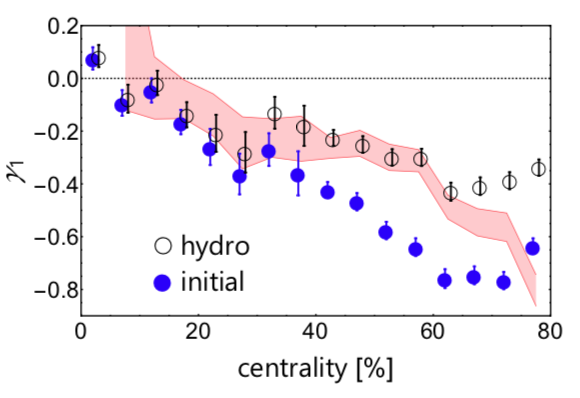 pT dependence of flow fluctuations
12
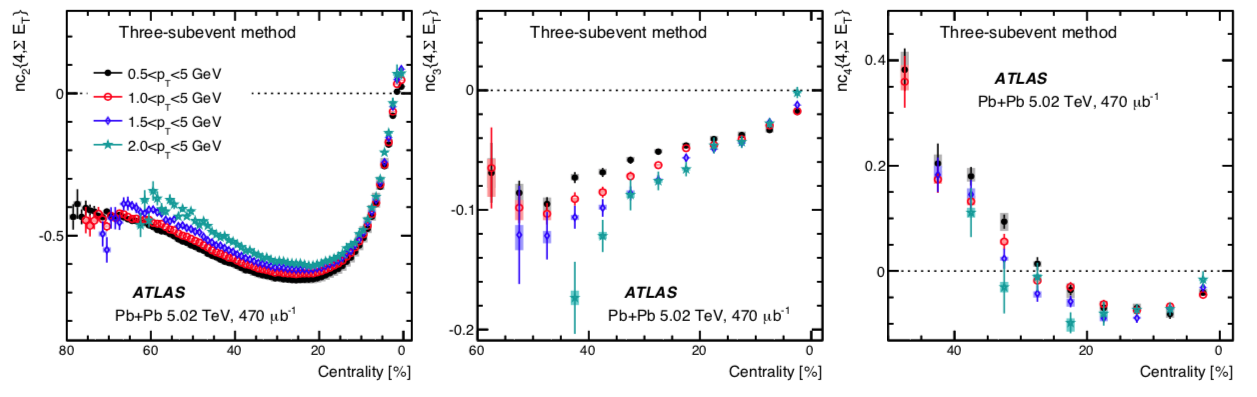 Define “normalized cumulants”: Ncn{4}=cn{4}/(cn{2})2

If vn ∝ ϵn then such ratios should be independent of pT.

ATLAS measurements show small but significant pT dependence of such ratios

Can constrain “intra-event” pT dependent fluctuations in vn and event-plane angles 𝜳n.
Normalized-c2{4}=c2{4}/(c2{2})2
Related talk
Arabinda Behera: 
Initial conditions for hydrodynamics …
ATLAS arXiv: 1904.04808
pT dependence of flow fluctuations
13
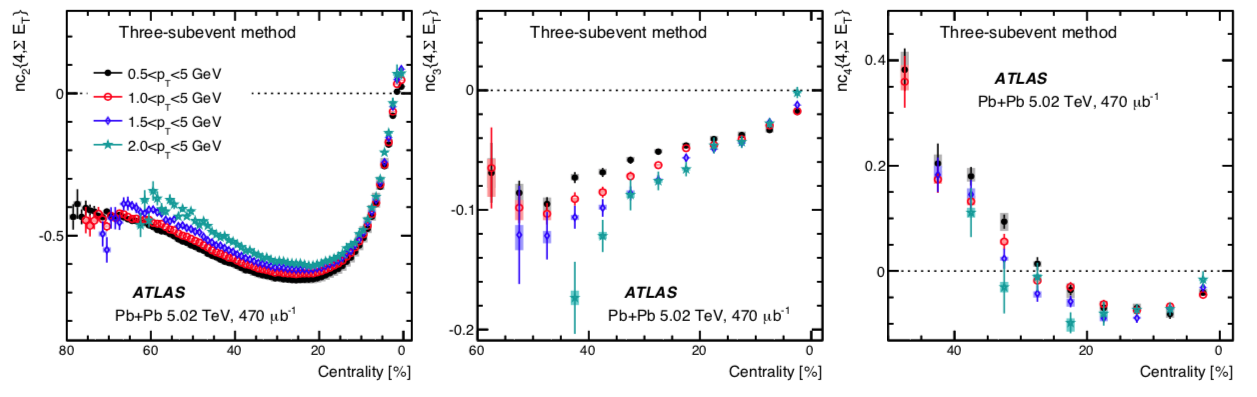 ATLAS
 arXiv: 1904.04808
c2{4}/(c2{2})2
c3{4}/(c3{2})2
c4{4}/(c4{2})2
For 2nd order harmonic: higher pT interval has smaller |Nc2{4}|
Larger relative-fluctuations at higher pT
For 3rd order harmonic trend is opposite
For 4th order harmonic sign flips from central to peripheral events
Non-linear response to ϵ2
Location of sign-change depends on pT
Important to check if existing Hydro models reproduce these trends
Related talk
Arabinda Behera: 
Initial conditions for hydrodynamics …
Energy dep of identified-particle vn
14
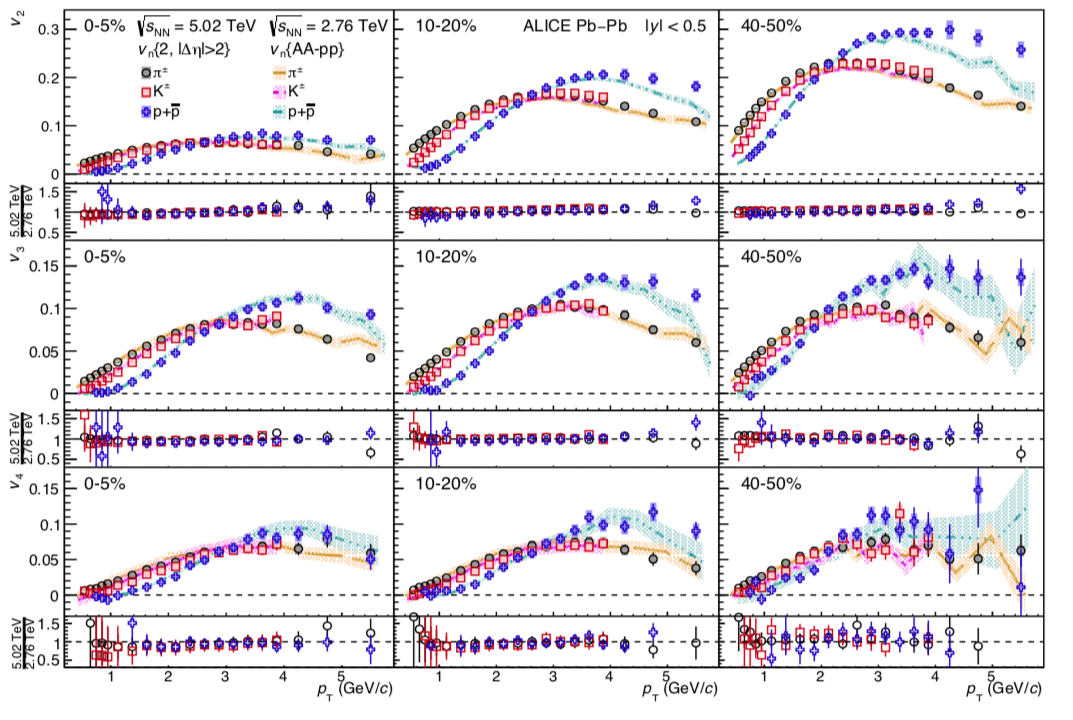 ALICE
arXiv:1805.04390
No energy dependence observed in inclusive vn(pT).

Precise identified particle vn (pT) also indicate no change within uncertainties

Increased radial flow but no change in anisotropy.

Can provide constraints on the poorly understood coalesence/hadronization mechanism
XeXe vs PbPb
15
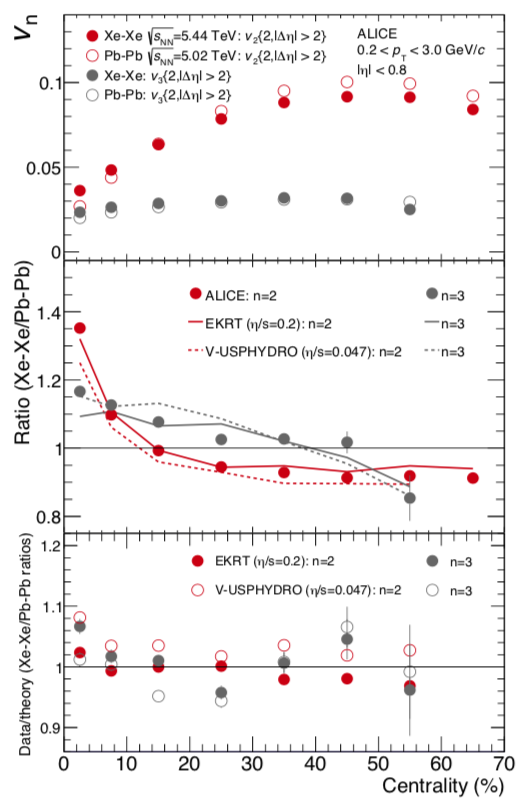 Major breakthrough at RHIC came from study of Cu+Cu collisions:
Importance of event-by event fluctuations
Reaction plane vs  participant-plane

Can Xe+Xe at LHC have same impact?

Most central Xe+Xe collisions have larger v2, v3 and v4 than Pb+Pb

Difference decreases for mid-central events.

Eventually Xe+Xe vn become smaller

Hydro calculations qualitatively reproduce trends, but possibility for fine-tuning 𝜂/s and initial state information.
ALICE : arXiv 1805.01832
XeXe vs PbPb : model constraining power
16
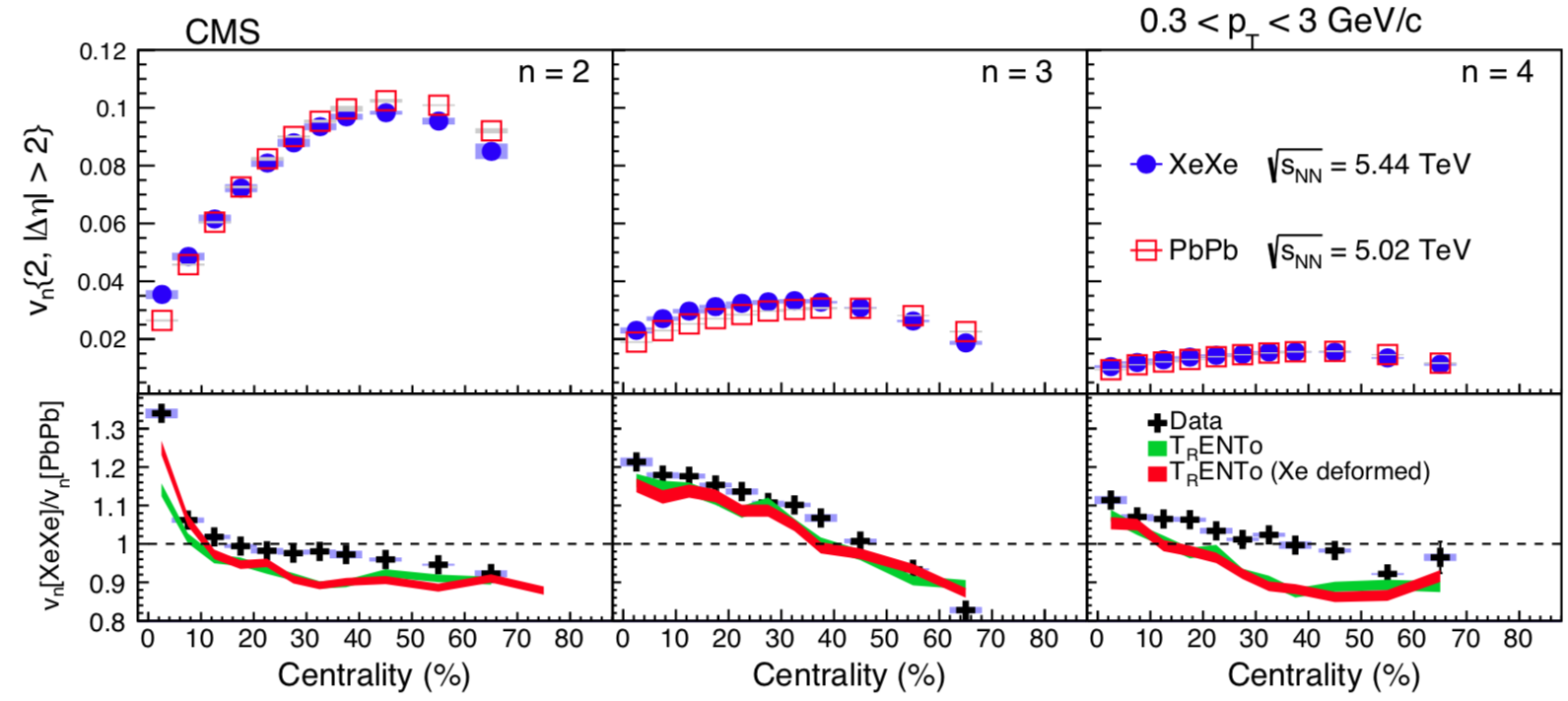 CMS arXiv 1901.07997
Hydro calculations qualitatively reproduce trends, but possibility for fine-tuning 𝜂/s and initial state information.

For example ~15% of v2 in central XeXe collisions for model calculation arises from deformation of Xe nucleus
XeXe vs PbPb : Npart dependence
17
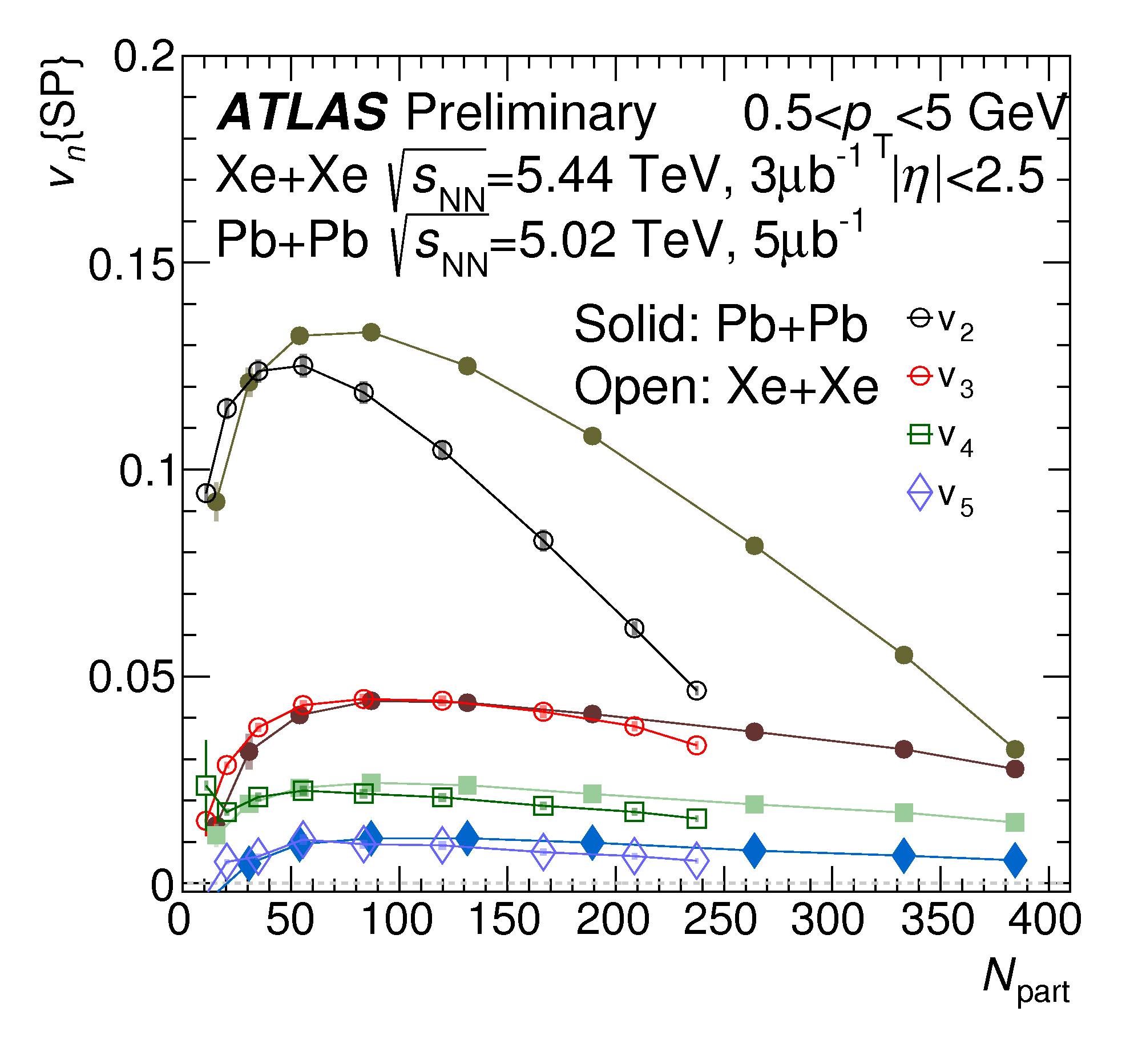 v3 values at same centrality very different
but at same Npart are quite similar.
ATLAS-CONF-2018-11
XeXe vs PbPb : Npart dependence
18
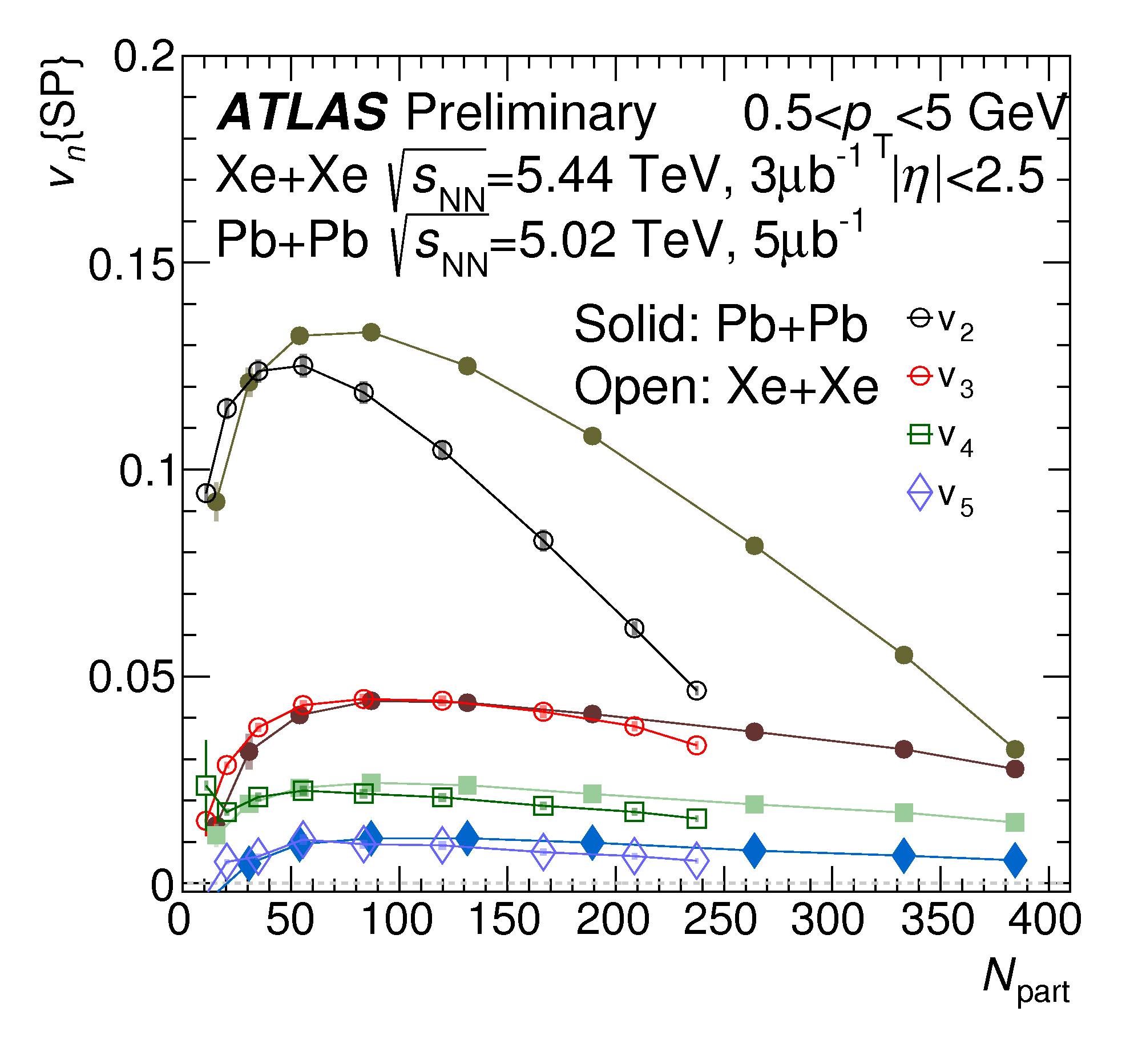 v3 values at same centrality very different
but at same Npart are quite similar.
True for both v3{2} and v3{4}:
Should study dependence on multiplicity
Good motivation for running O-O in LHC run-3
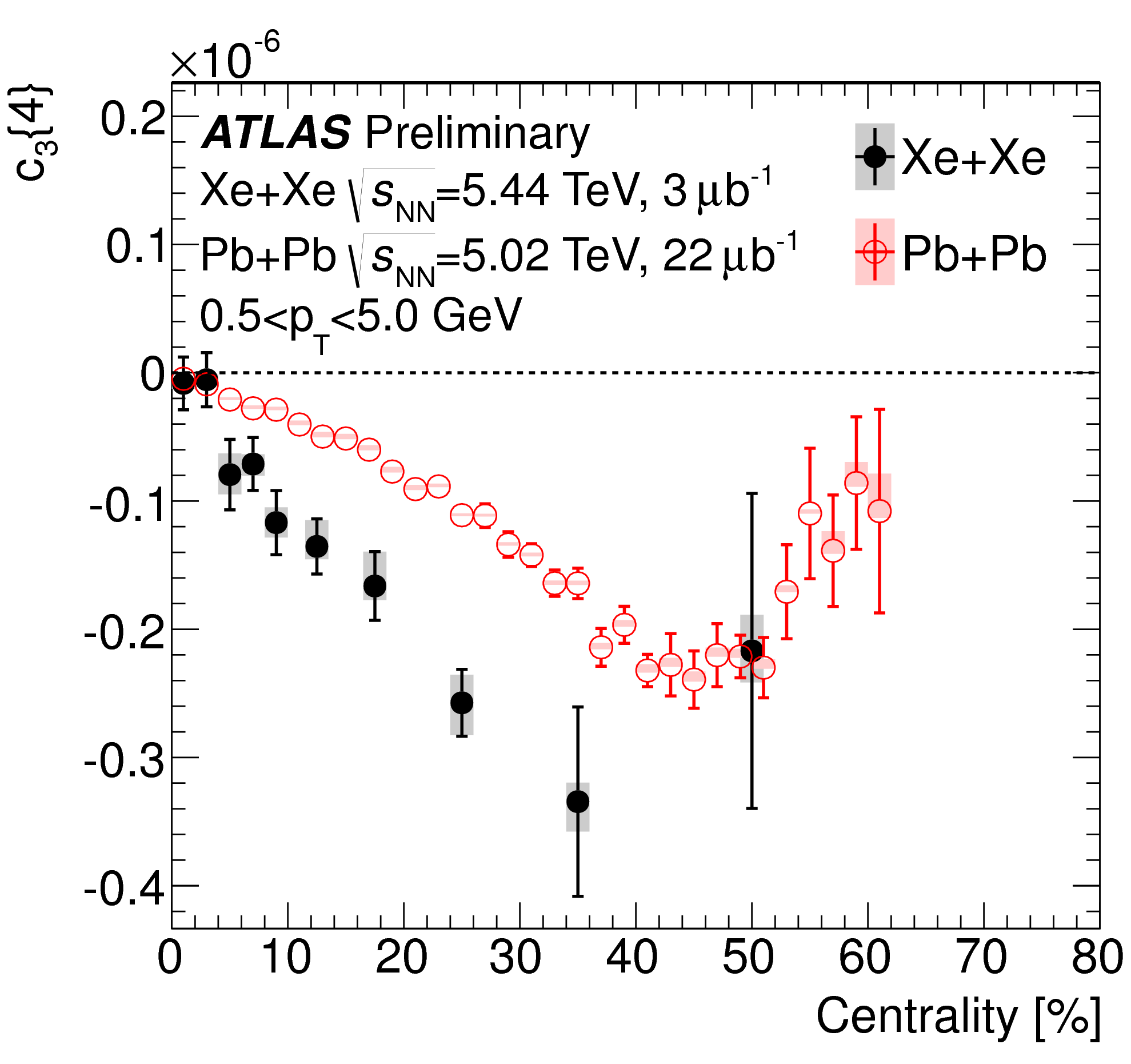 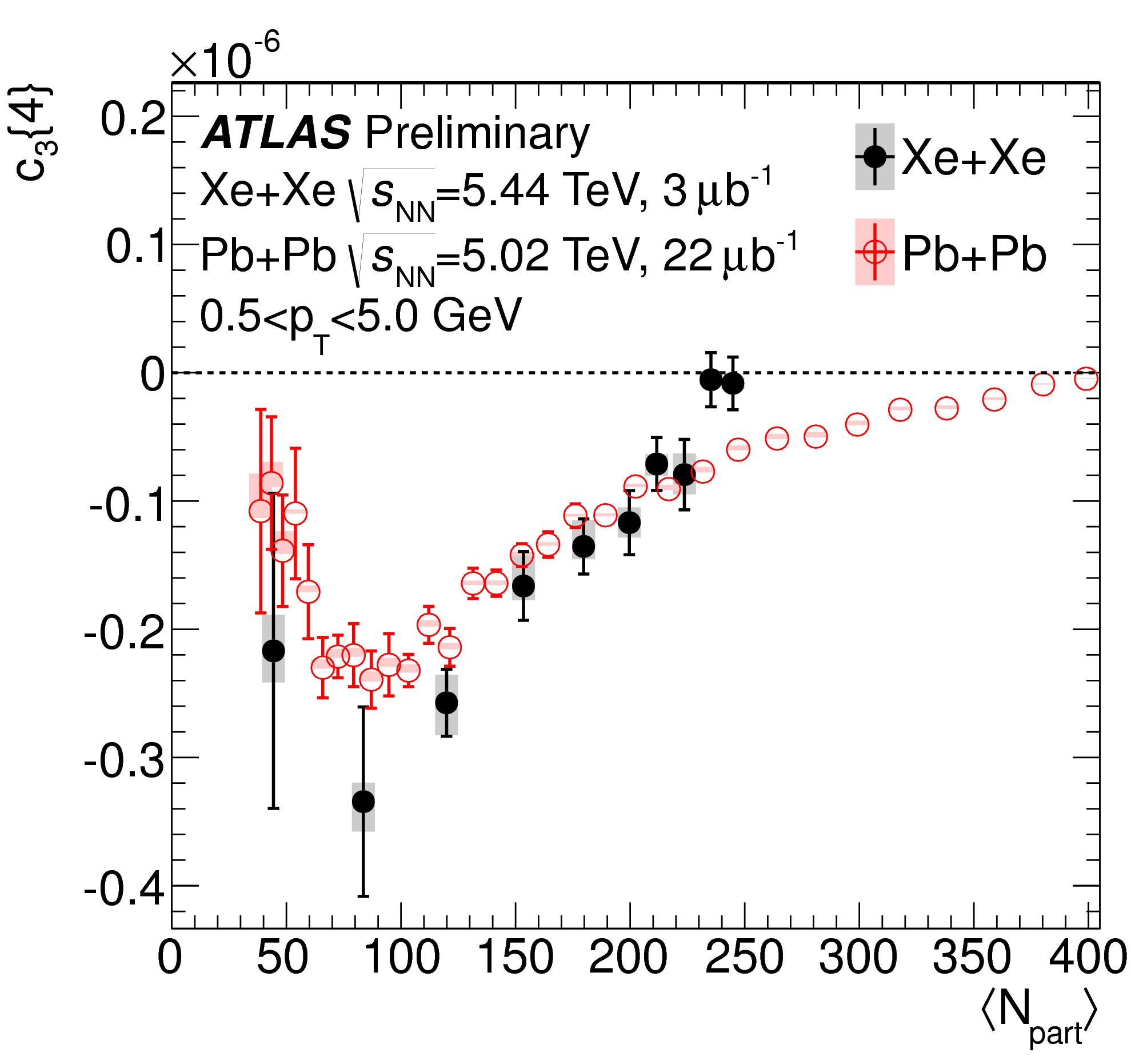 ATLAS-CONF-2018-11
Flow across multiple systems
19
v2
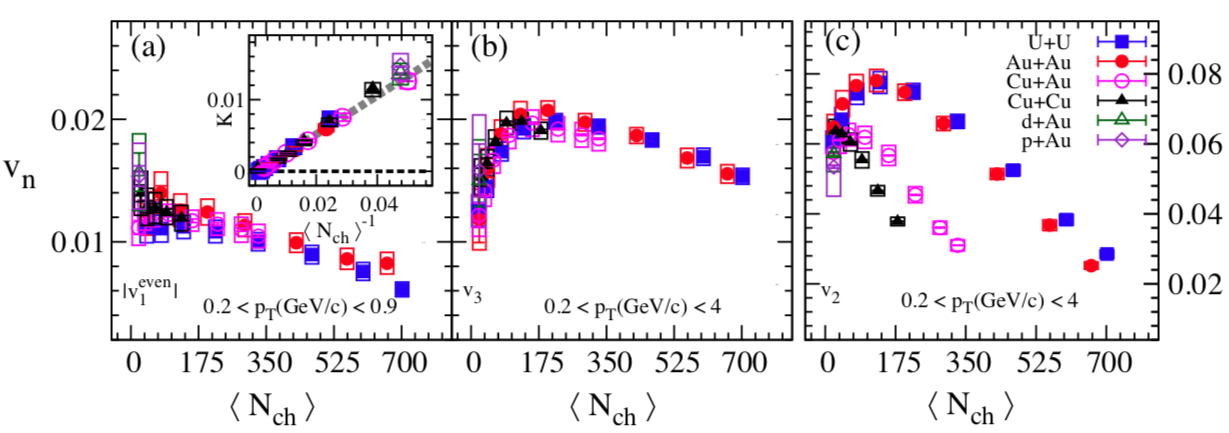 v1
v3
STAR  arXiv:1901.08155
Scan of small and large systems at RHIC (200 GeV)
U+U, Au+Au, Cu+Au, Au+Cu, d+Au, p+Au
Multiplicity dependence of  : v1, v3 and v2
Nearly identical v1 and v3 across all systems but very different v2
 v1, v3 driven by fluctuations : which are identical/similar at same <Nch>
v2 has average-geometry component.
Fits to “Acoustic flow” model
20
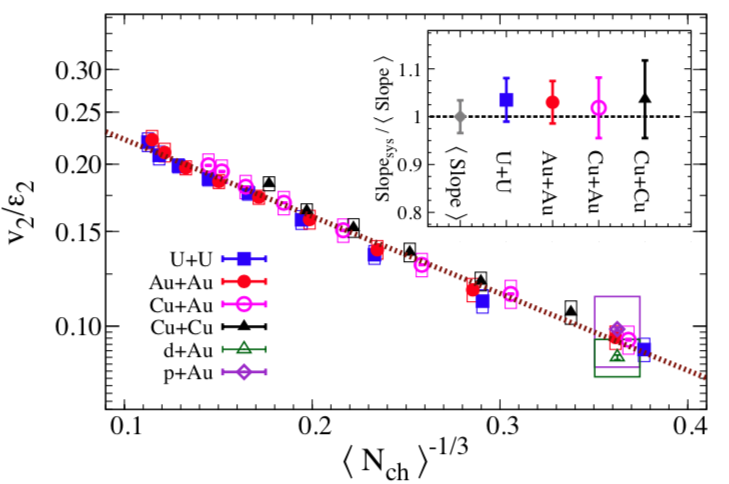 STAR Collaboration
arXiv:1901.08155
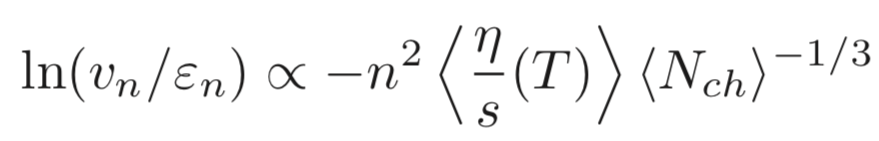 Ridges in A+A, p+A and pp
21
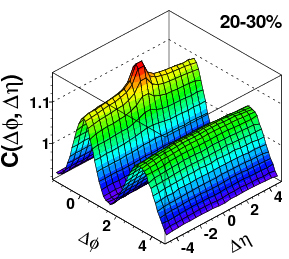 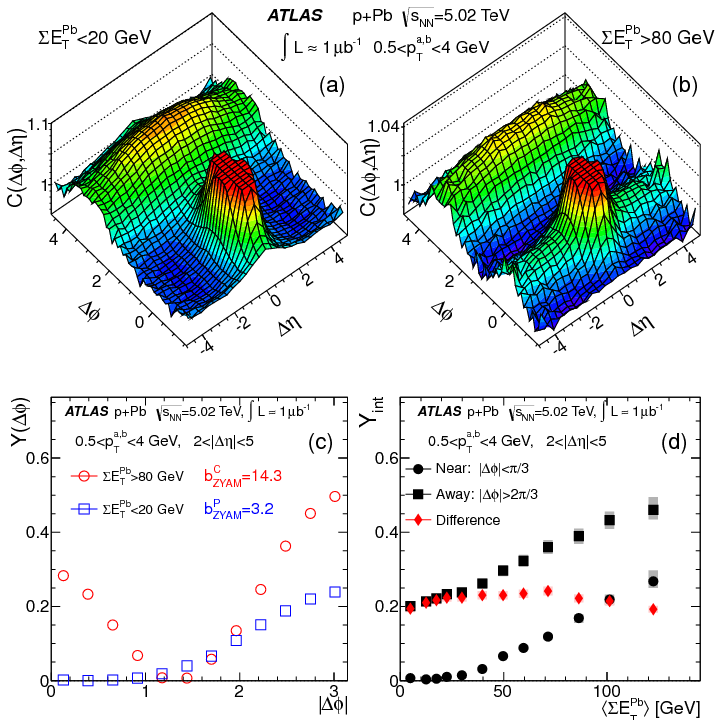 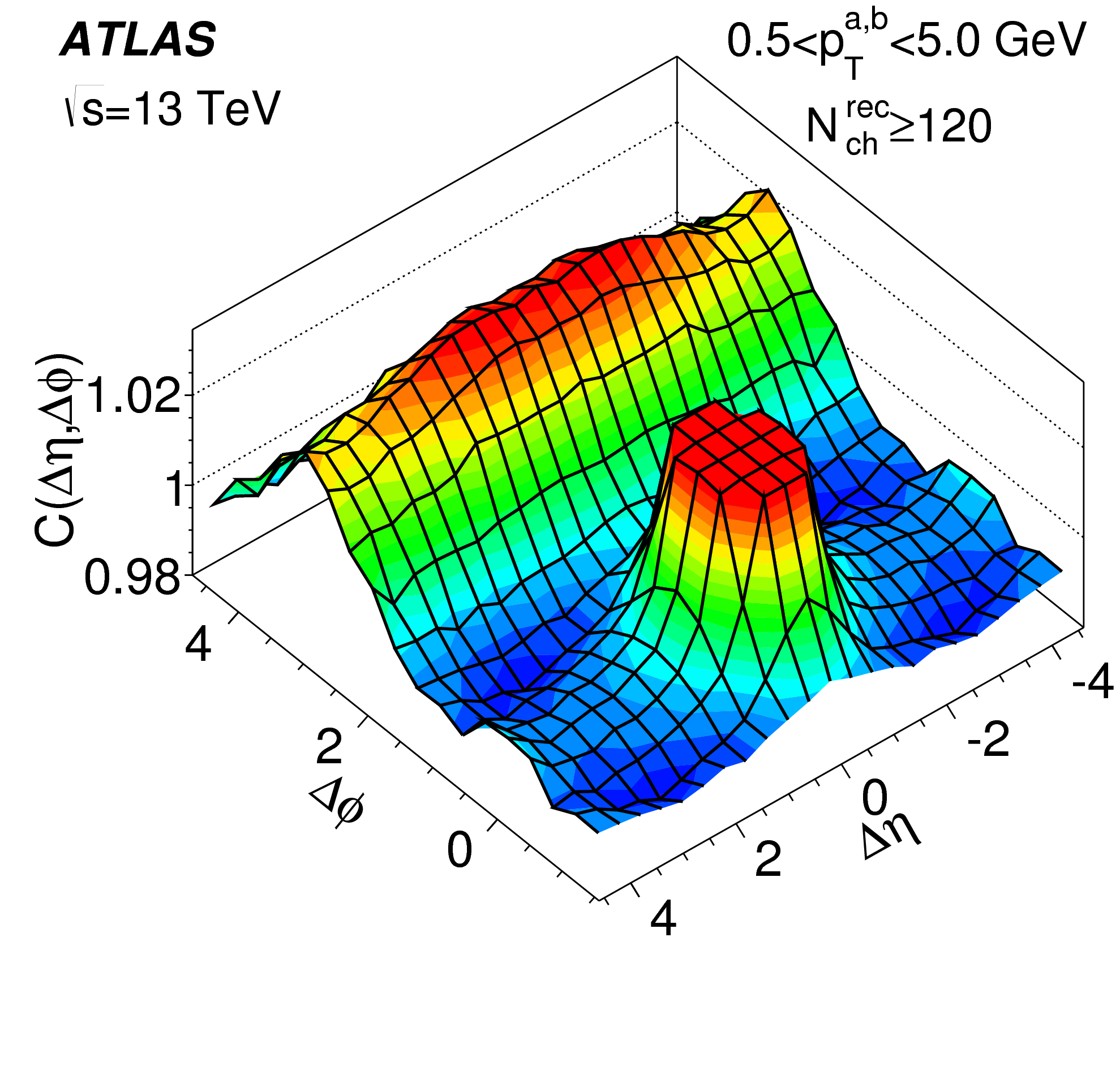 A+A ridge
pp ridge
p+A ridge
Are they produced from the same or different mechanisms?
If hydro, what are the implications?
How small can the smallest droplet of QGP be?
If different mechanism 
Can we established this?
Phenix small system results
22
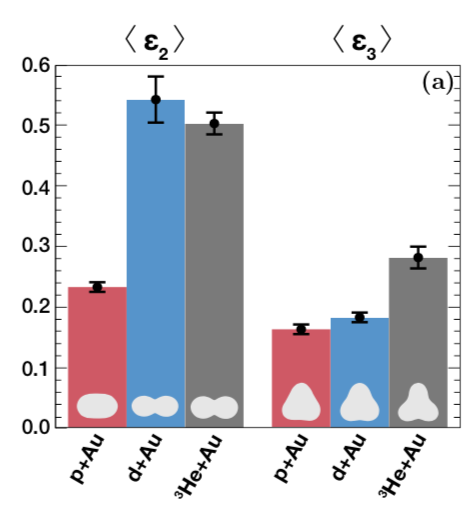 PHENIX
arXiv:1805.02973
Related talk
Qiao Xu: 
Collectivity in small systems 2
Phenix small system results
23
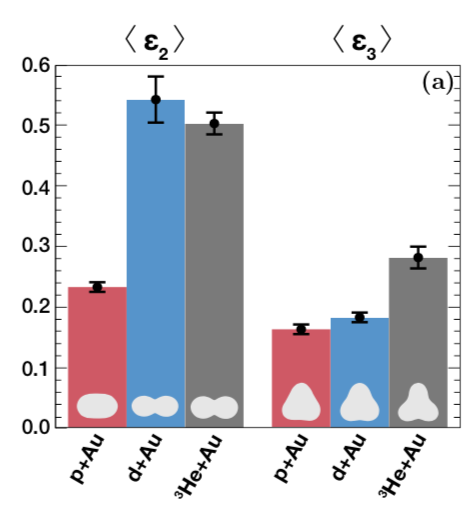 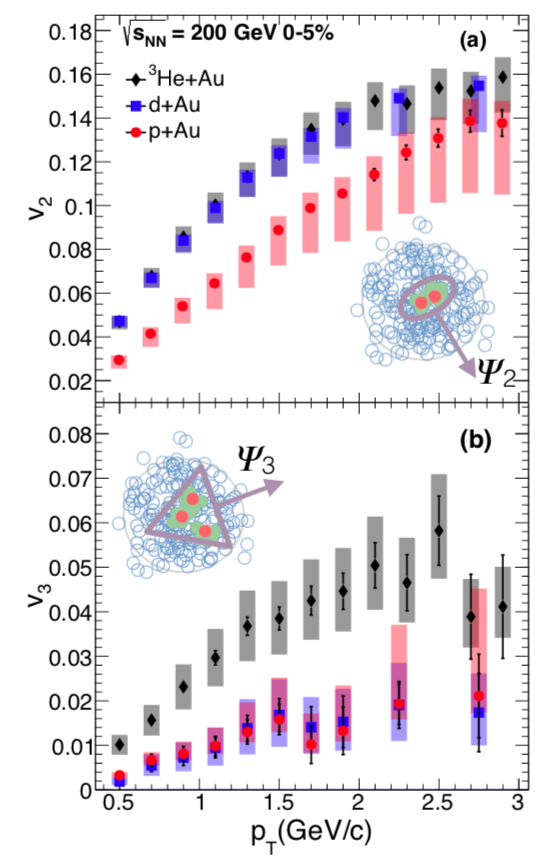 PHENIX
arXiv:1805.02973
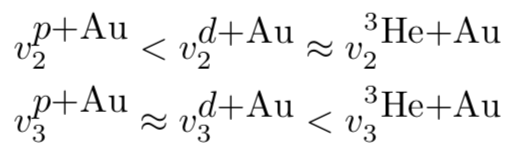 Related talk
Qiao Xu: 
Collectivity in small systems 2
Comparison to models
24
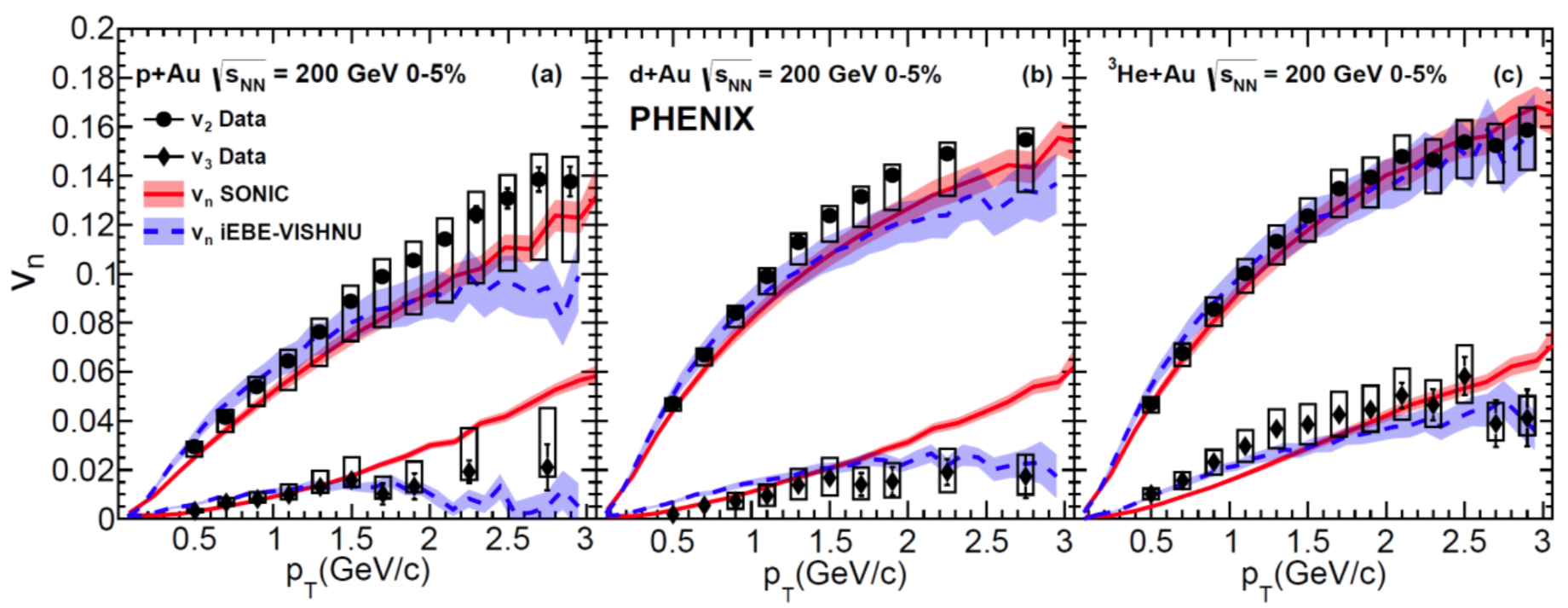 Hydro calculations reproduce trends in all three systems
SONIC              :p-value = 0.9
EBE-VISHNU  :p-value = 0.1
AMPT               :p-value ~0 (not shown)
Calculations are not adjusted to fit data
They are predictions
Related talk
Qiao Xu: 
Collectivity in small systems 2
PHENIX
arXiv:1805.02973
Color-domain (CGC) picture
25
3He+A
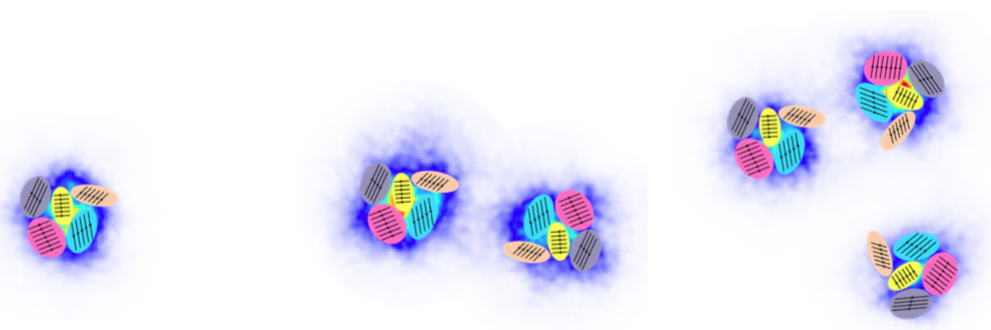 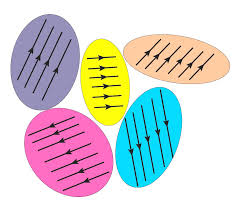 d+A
p+A
Size~1/Qs ~0.2fm
Image credit: Julia Velkovska
Are correlations arising from coherent scattering from color domains?
Coherent scattering from individual domains would imply


Not consistent with what is observed in data.
Not possible to draw this conclusion with just p+A data 
needed d+A and 3He+A to show this
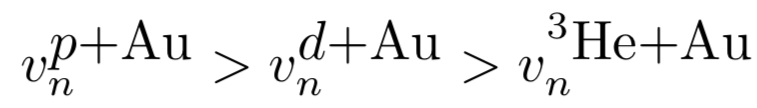 Constituent quark scaling
26
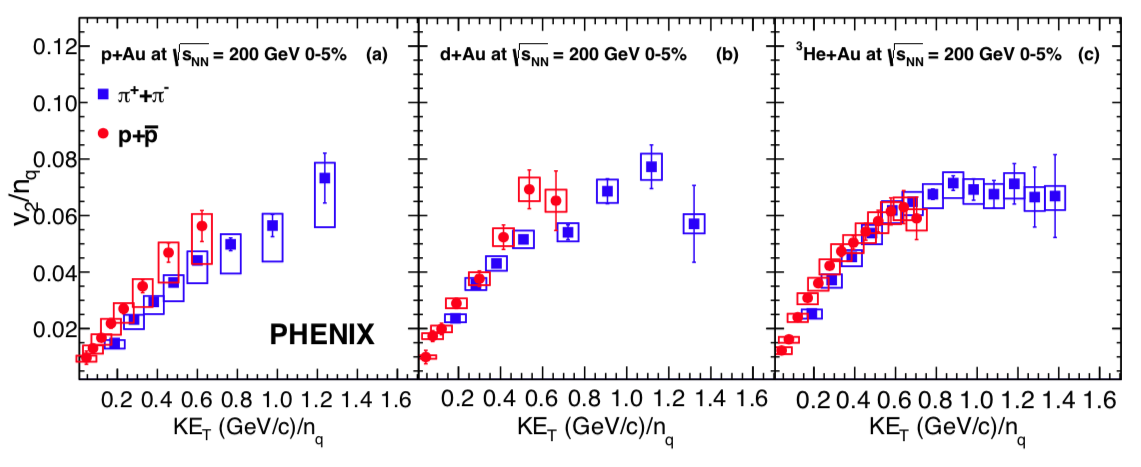 Works better and better from p+A → d+A → 3He+A 
Trends qualitatively reproduced by SONIC and AMPT model
Related talks
Sanghoon: Phenix Overview talk
Qiao Xu: Collectivity in small systems 2
PHENIX
arXiv:1710.09736
Importance of saturation models
27
Anisotropies well described by Hydro, not so well by CGC

Does this mean gluon saturations models are incorrect?

Not at all!

Multiplicity distributions at mid-rapidity in p+Pb (|ƞ|<1) well reproduced by KLN

Saturation models might be more accurate in  describing initial entropy and eccentricities.
But need hydro to generate final anisotropies
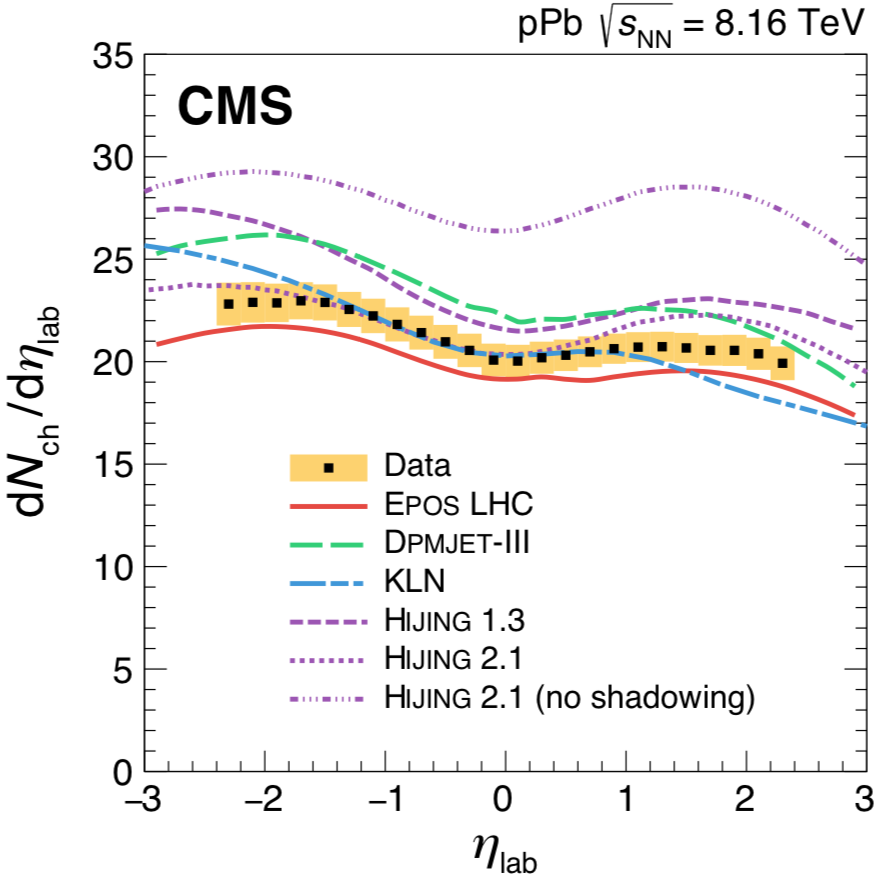 CMS
arXiv:1710.09355
Non-gaussian fluctuations in p+Pb
28
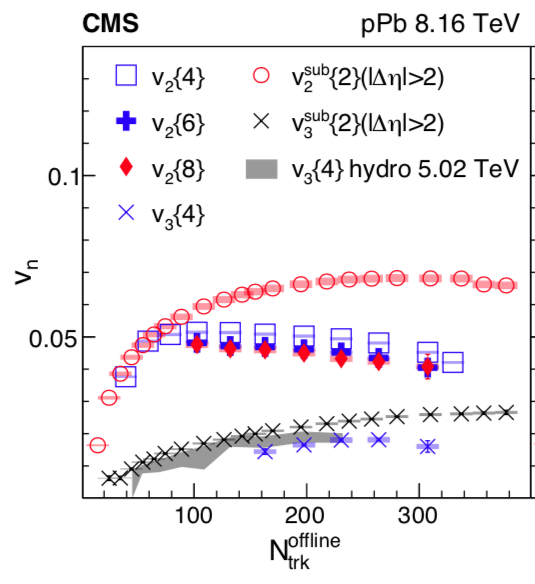 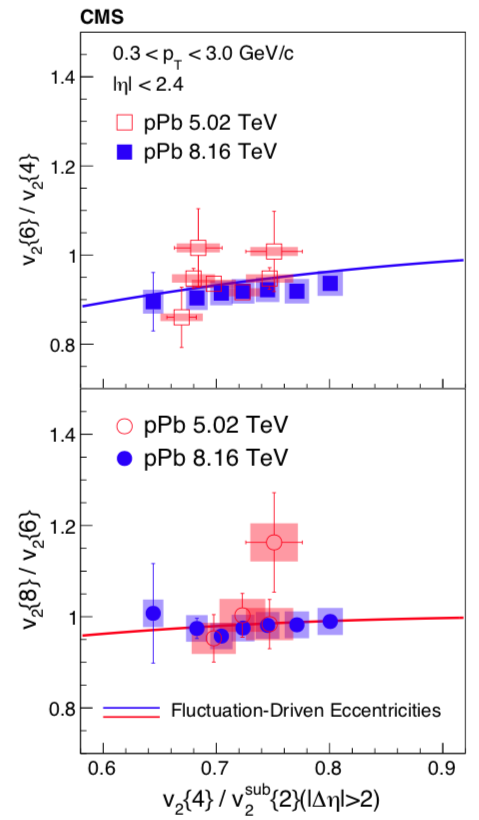 CMS 
arXiv:1904.11519v1
Precise measurements of v2{4}, v2{6}, and v2{8} now available

Allows to see difference between higher order-cumulants

Much stronger constraints on initial geometry.

Caveat : non-flow correlations might still be present, especially in v2{2} and v2{4}
Non-gaussian fluctuations in p+Pb
29
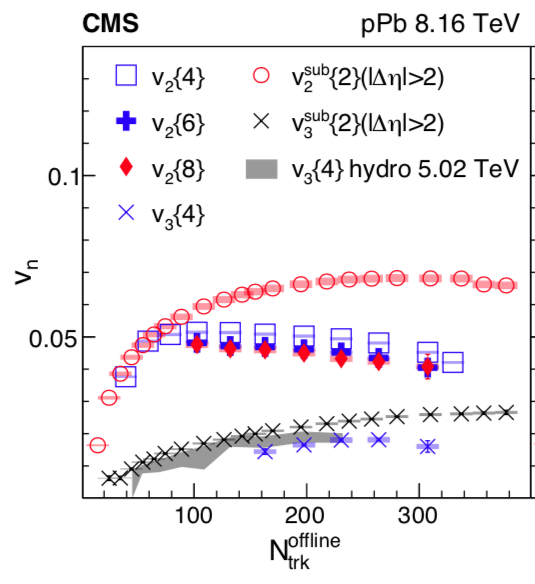 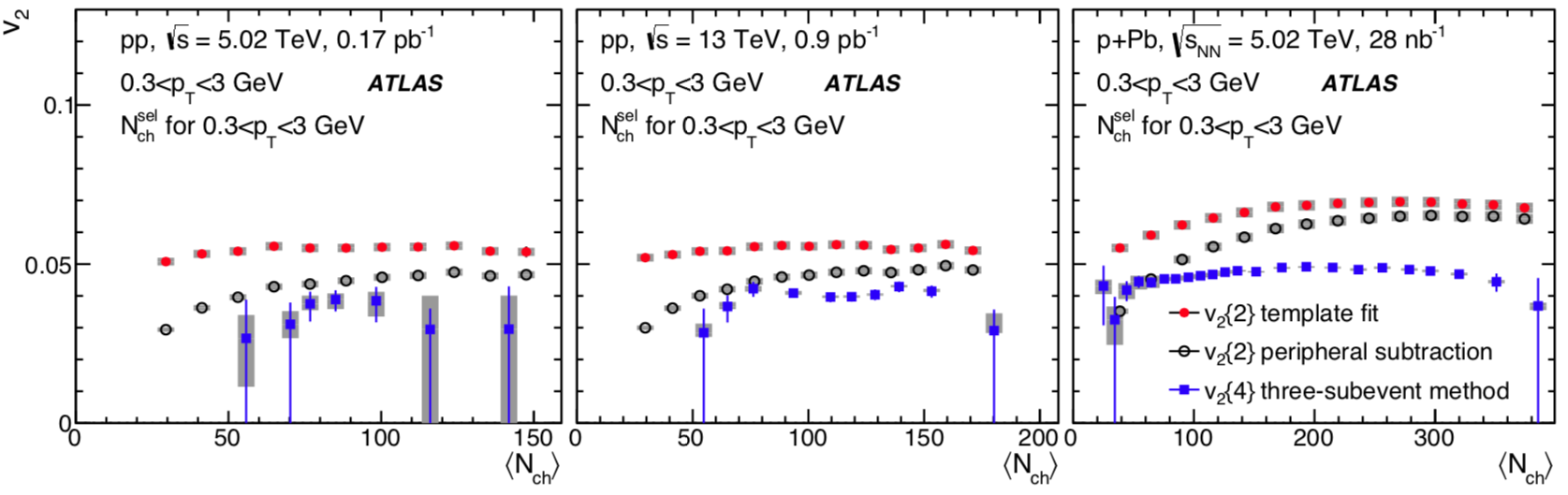 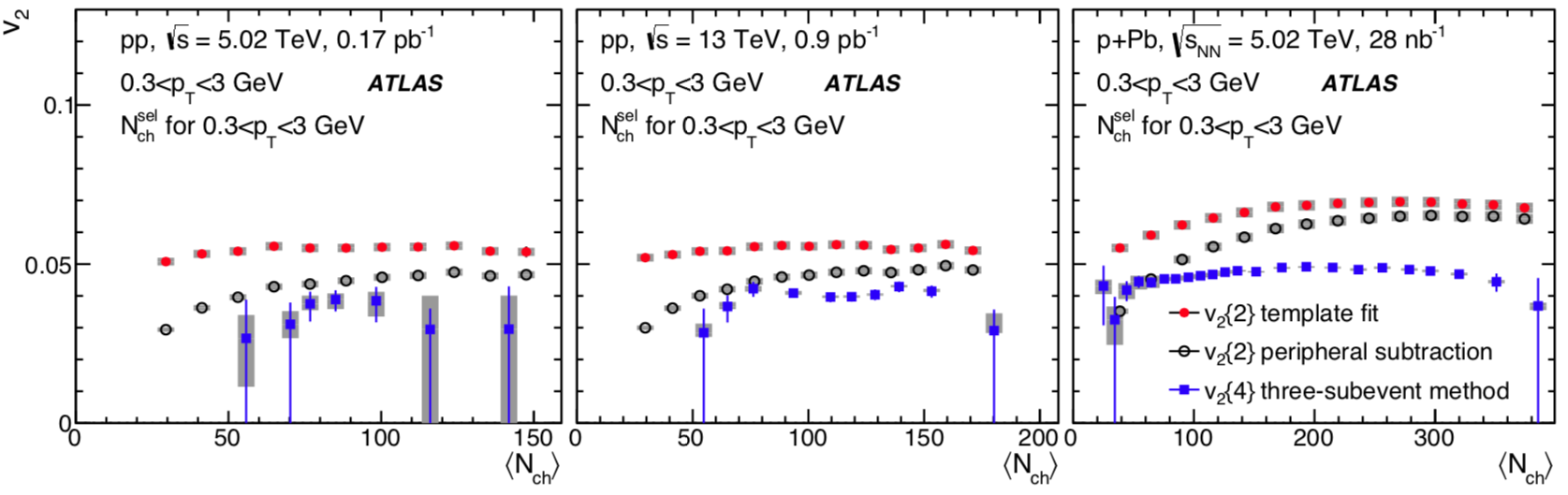 Difference in v2{2} and v2{4} between ATLAS and CMS
ATLAS values much flatter with multiplicity
Not due to difference in Detector!
But due to difference in measurement methods (More on this later)
Should be careful when interpreting % level differences between v2{4}, v2{6}, and v2{8}
Azimuthal anisotropies in pp collisions
30
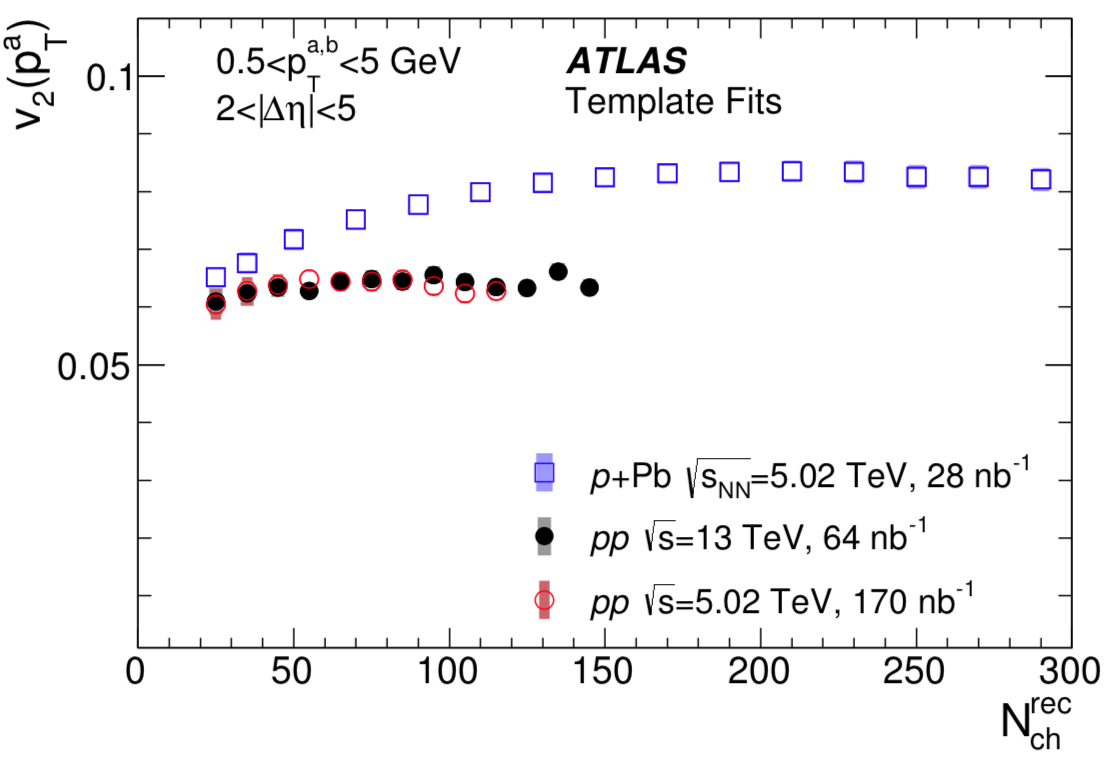 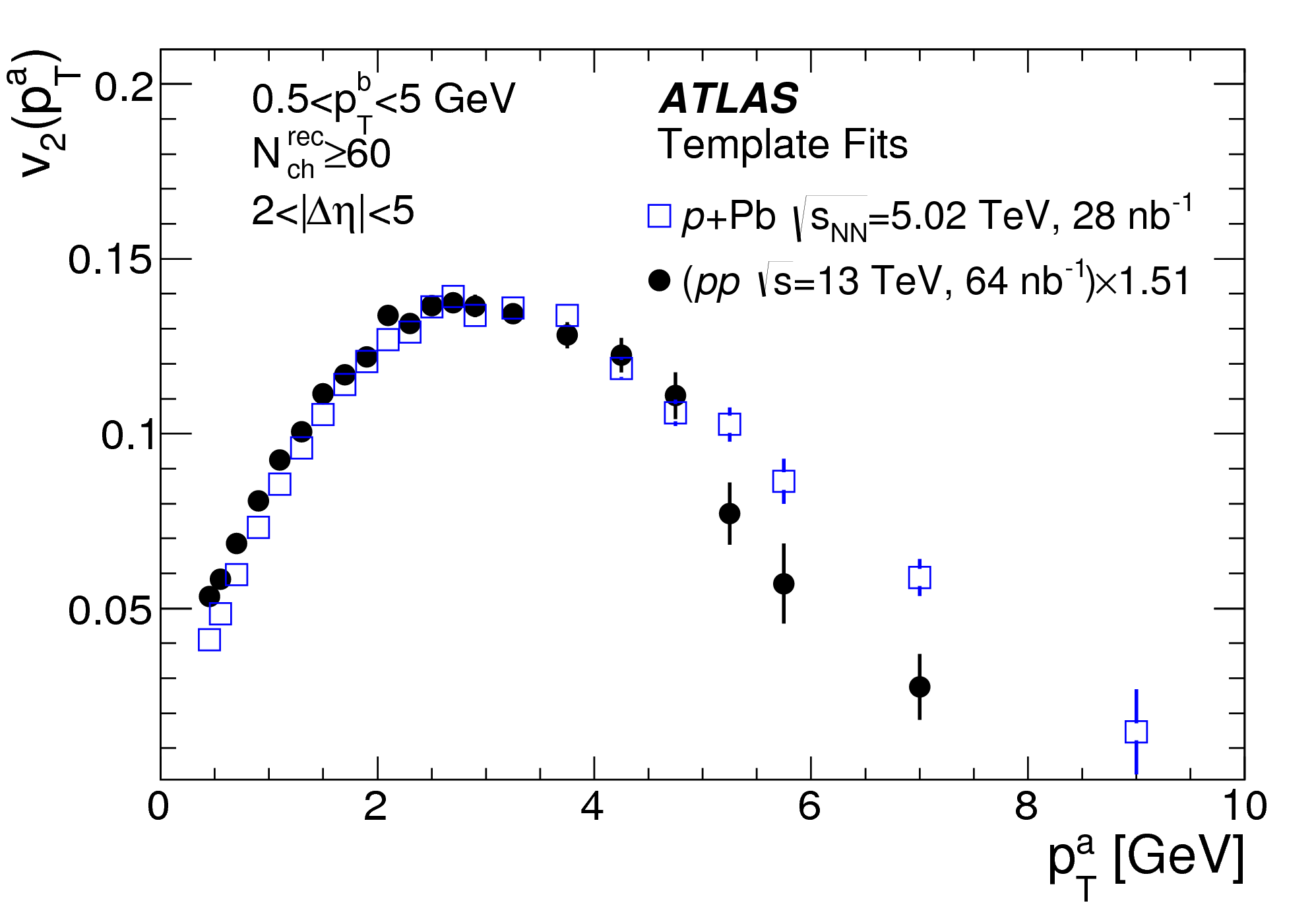 Consistent values for pp v2 between 5.02 TeV and 13 TeV collisions.
No dependence of v2 (or v3 and v4) on collision energy
Similar to A+A and p+A collisions
Similar shape of v2(pT) between pp and p+Pb, and A+A
Indicates similar origin?
Extensive studies, based on multi-particle cumulants done in last two years to investigate this
Related talks
Blair Seidlitz: Collectivity in small systems 1
Kurt Hill : Collectivity in small systems 1
Multi-particle correlation measurements
5
31
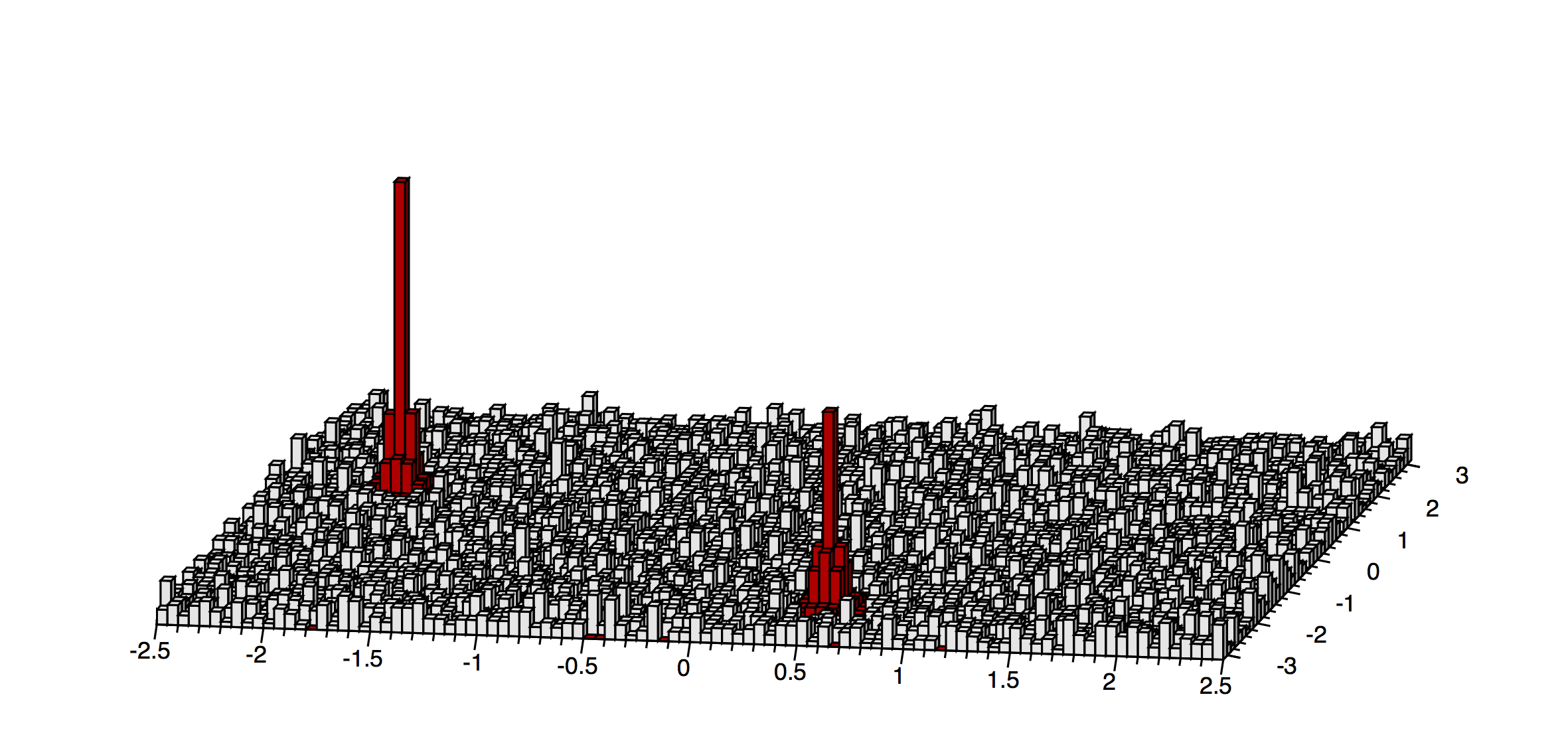 Subevent cumulants
5
32
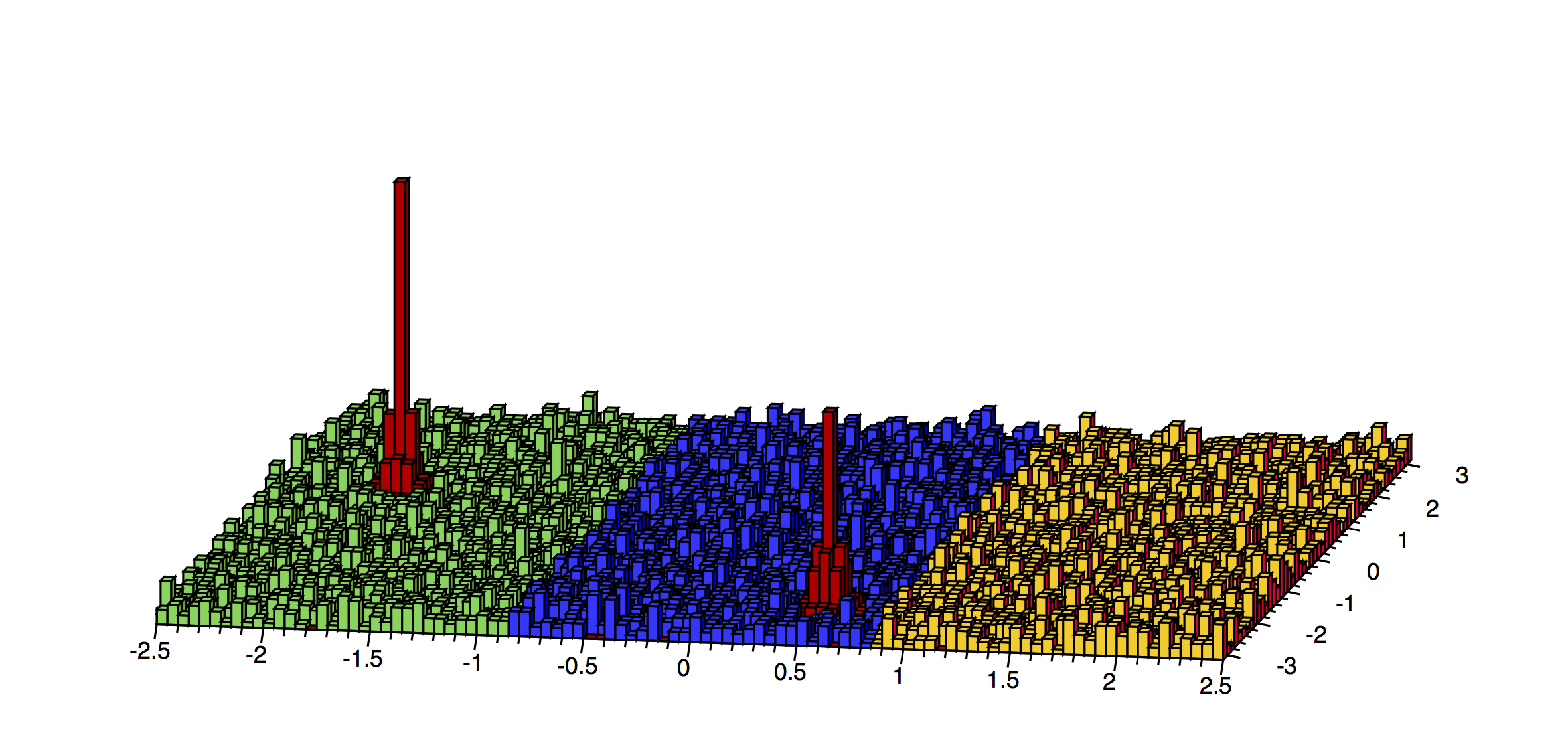 J. Jia et. al. Phys. Rev. C 96, 034906 (2017)
Subevent cumulants
5
33
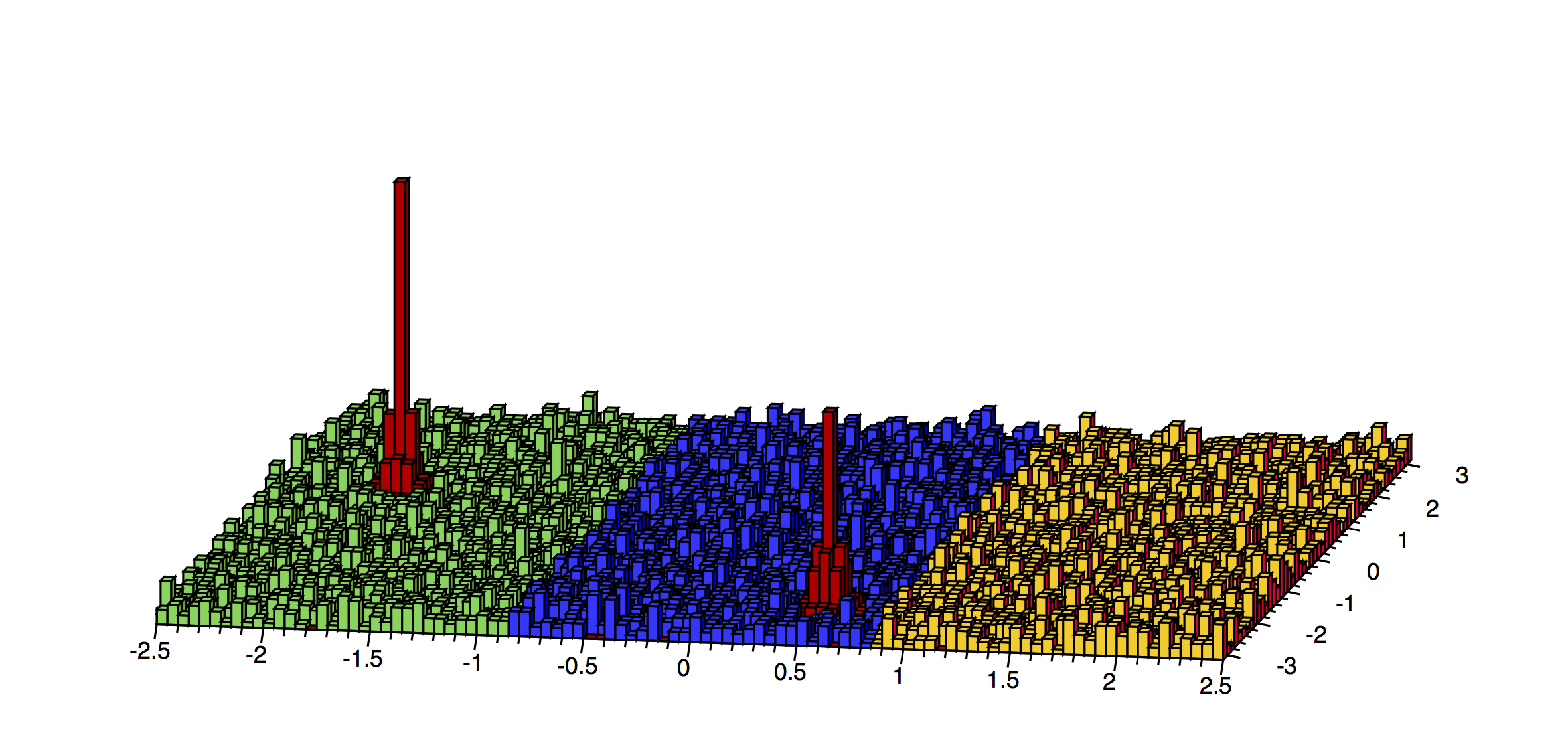 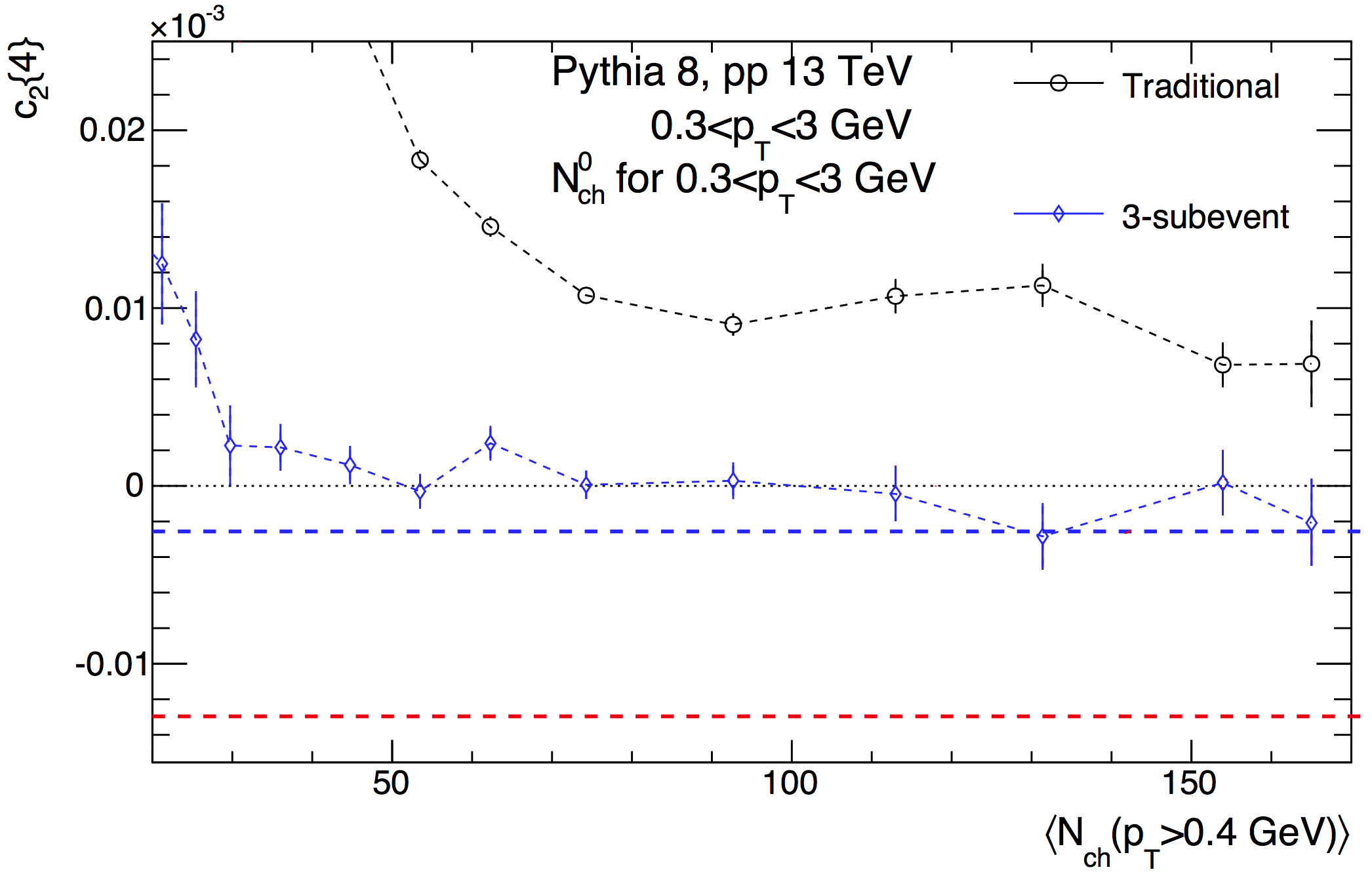 4% flow
6% flow
J. Jia et. al.Phys. Rev. C 96, 034906 (2017)
vn from multi-particle Cumulants
11
34
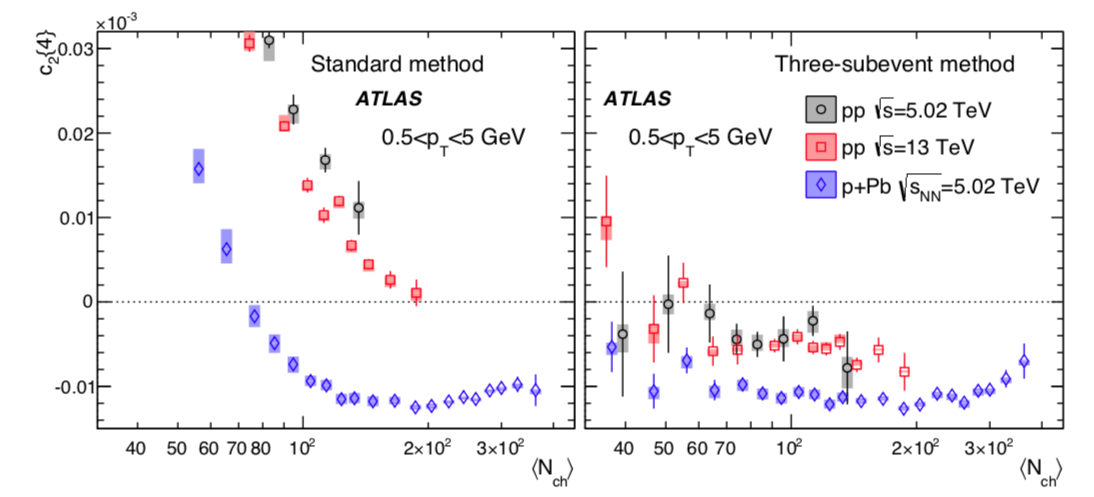 4-particle cumulant c2{4} indicates no-collectivity in pp at any multiplicity
And in p+Pb collisions with ~80 and fewer tracks
pp results from standard cumulants show energy dependence
No such dependence was seen in the Template (or 2PC) v2
Does this indicate non-collectivity in pp?
vn from multi-particle Cumulants
11
35
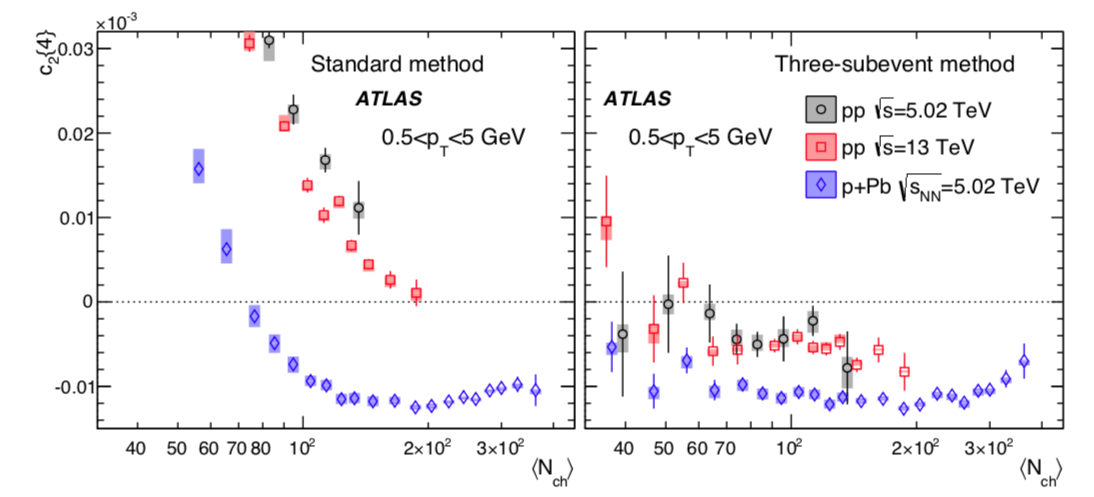 Nope!
Real culprit is non-flow contribution in standard cumulant measurements
Sub-event cumulants yield negative c2{4} values down to the lowest measured multiplicity
v2{4}: Multiplicity dependence
13
36
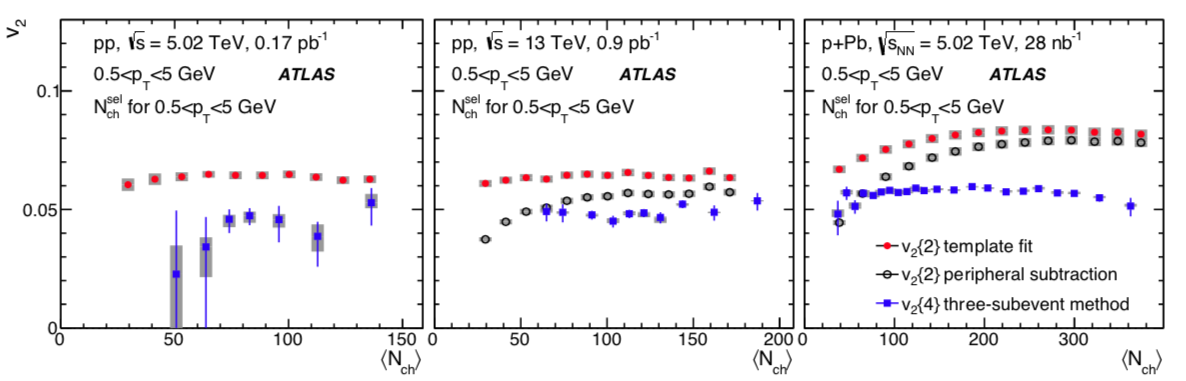 Symmetric cumulants: vn-vm correlations
37
pp                             p+Pb                            Pb+Pb
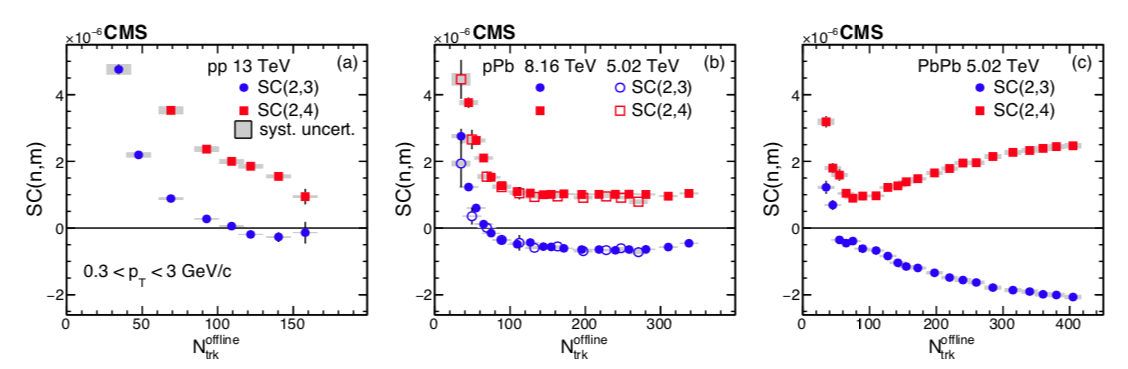 v2-v3 correlation
Phys. Rev. Lett. 120, 092301 (2018)
v2-v4 correlation
Correlation between different order harmonic flows using symmetric cumulants in pp, p+Pb and Pb+Pb collisions

In Pb+Pb, central p+Pb :v2--v3 anti-correlated, v2--v4 correlated.

Across most multiplicities in pp and in peripheral p+Pb: v2--v3 correlated: is there any “physics” behind this?
Symmetric cumulants: vn-vm correlations
38
Phys. Lett. B 789 (2019) 444
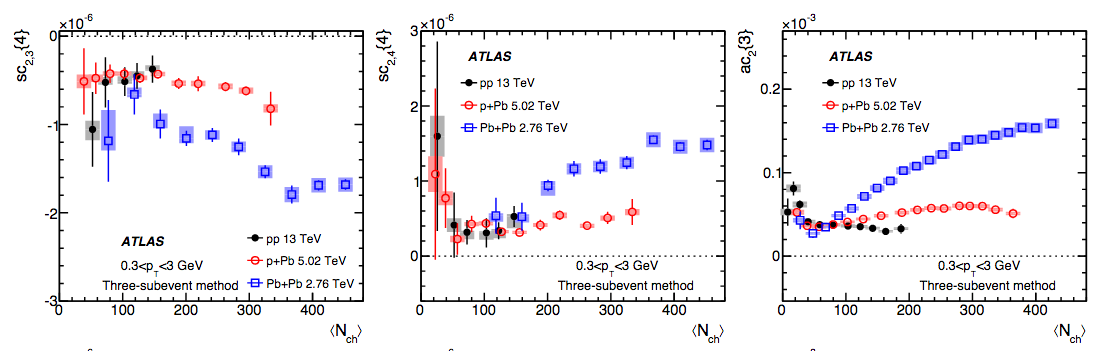 13
v2-v3
v2-v4
Measurements re-done using sub-event cumulants to suppress non-flow.

Across all systems and multiplicities: v2--v3 anti correlated, v2--v4 correlated.

Global (anti)correlations.
present between particles selected from different |eta| ranges
39
Final Thoughts
Large number of measurements covering small and large systems performed at RHIC and at the LHC in the last few years.

Measurements have become quite precise:
Constraints in interpreting result in many cases is not experimental precision 
but the bias introduced by the measurement technique itself

Measurements establish collective flow like behavior in small+large collision systems: p/d/3He+A

Correlations in pp collisions qualitatively and in many cases quantitatively similar to p+A and A+A collisions.

No way reduces importance of saturation models in describing initial conditions

Multiple other measurements will be presented at this conference:
Heavy-flavor flow,
Directed flow 
HBT
EW probes + many others
Symmetric cumulants: standard vs sub-event
40
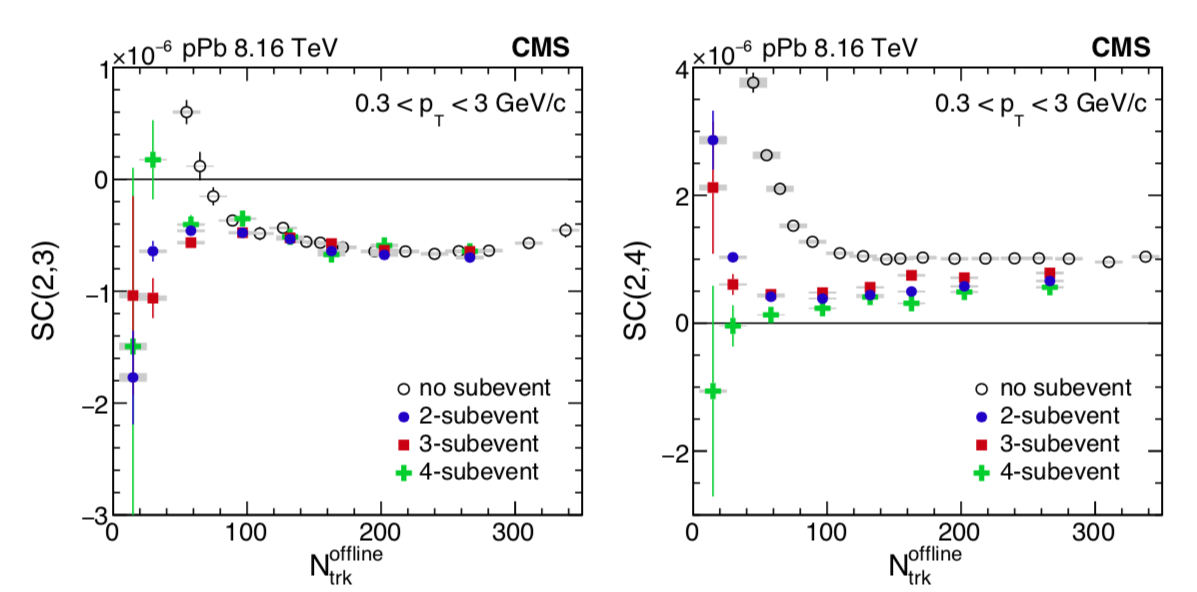 13
CMS: arXiv 1905.09935
Side by side comparison of difference
Shown for 8.16 TeV p+Pb collisions
For SC(2,3) differences are small for >100 tracks
But for SC(2,4) difference persists to higher multiplicities